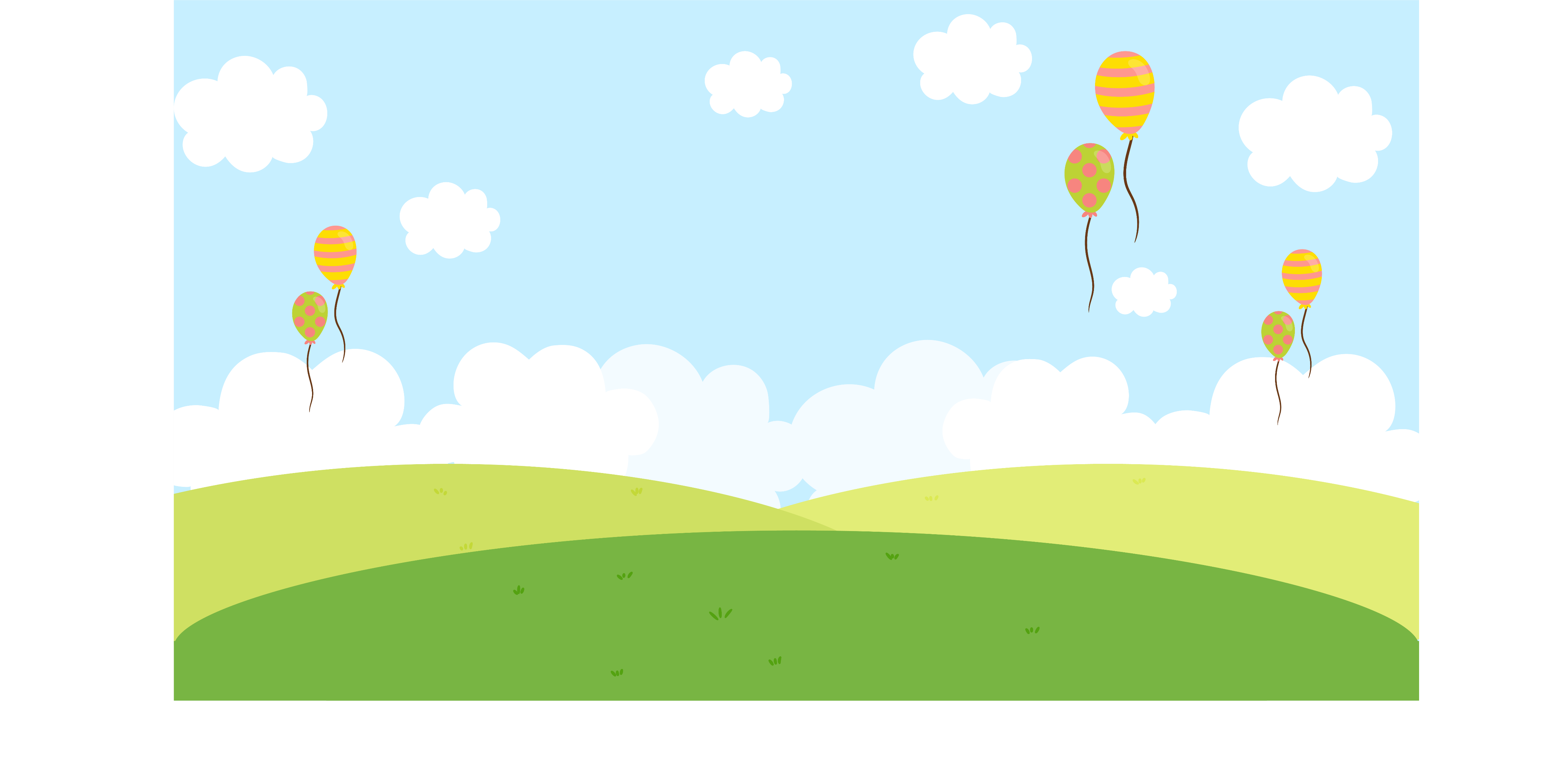 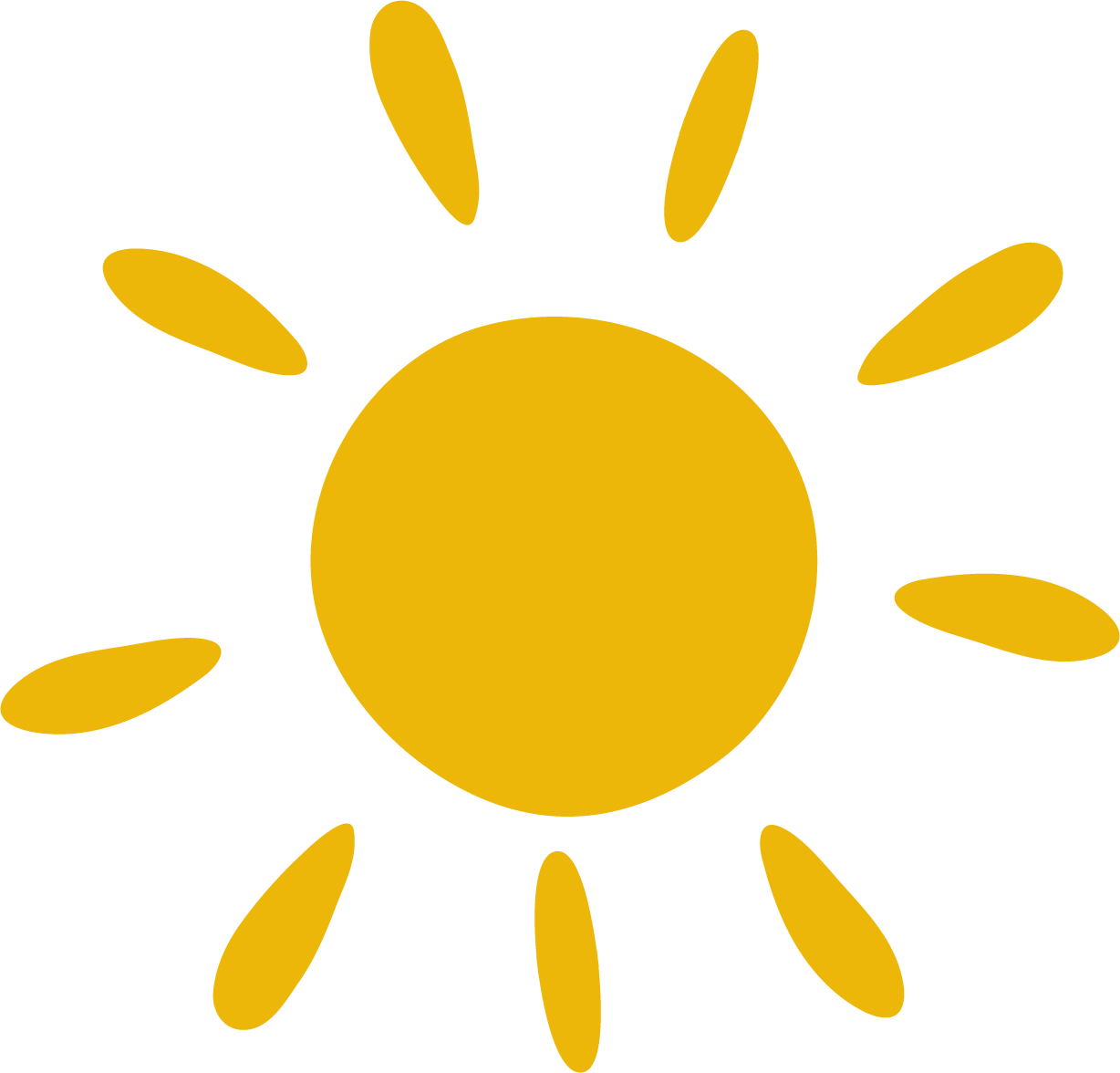 UBND QUẬN LONG BIÊN 
TRƯỜNG MN THƯỢNG THANH
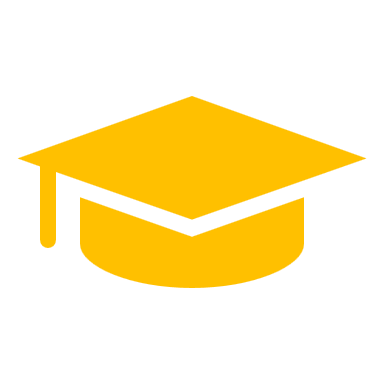 Lĩnh vực: Phát triển nhận thức
Chủ đề: Thế giới động vật
"Động vật sống trong gia đình"
Đề tài: Khám phá động vật trong gia đình
Giáo viên: Nguyễn Thị Lý
Đối tượng: 4-5 tuổi
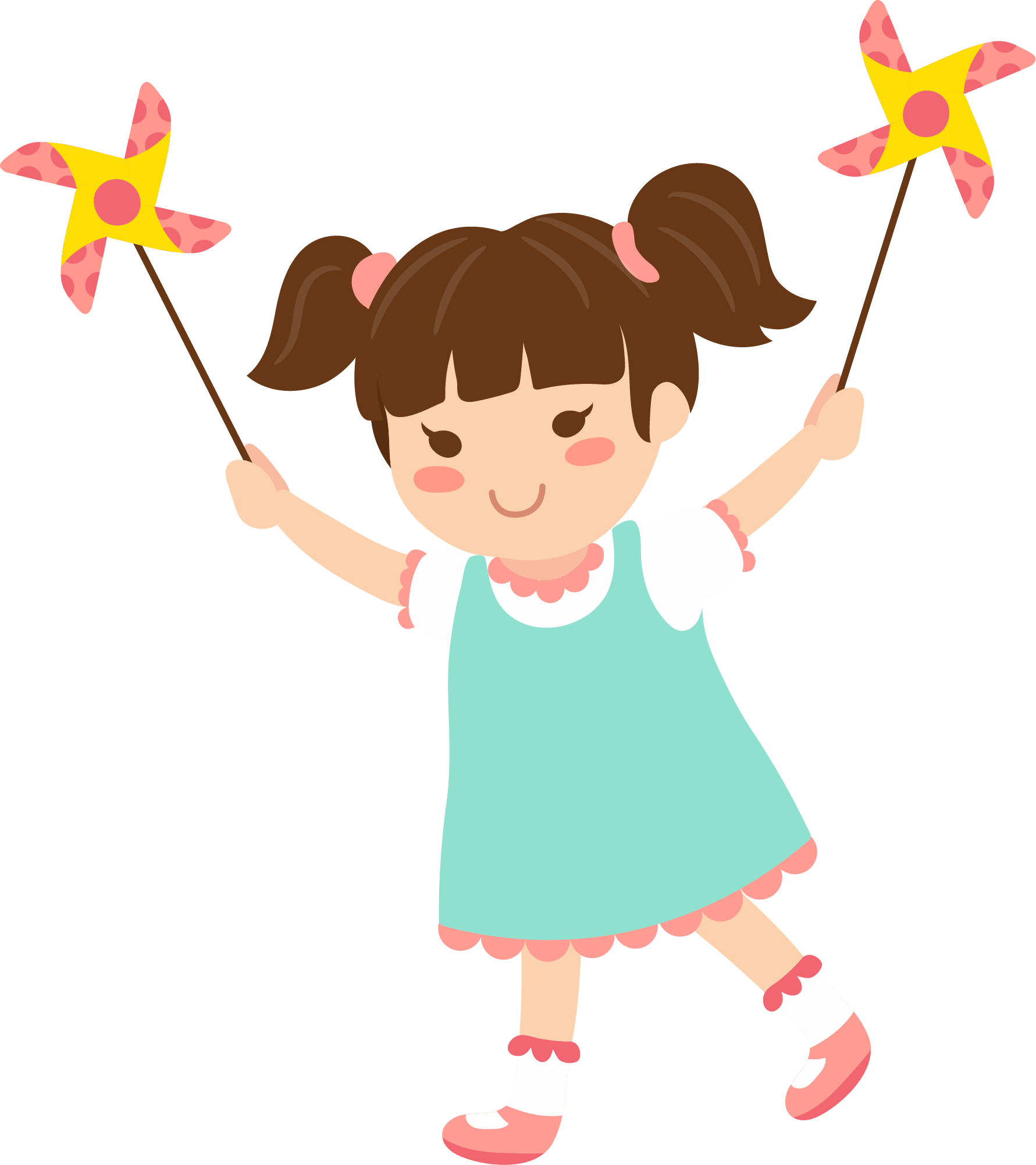 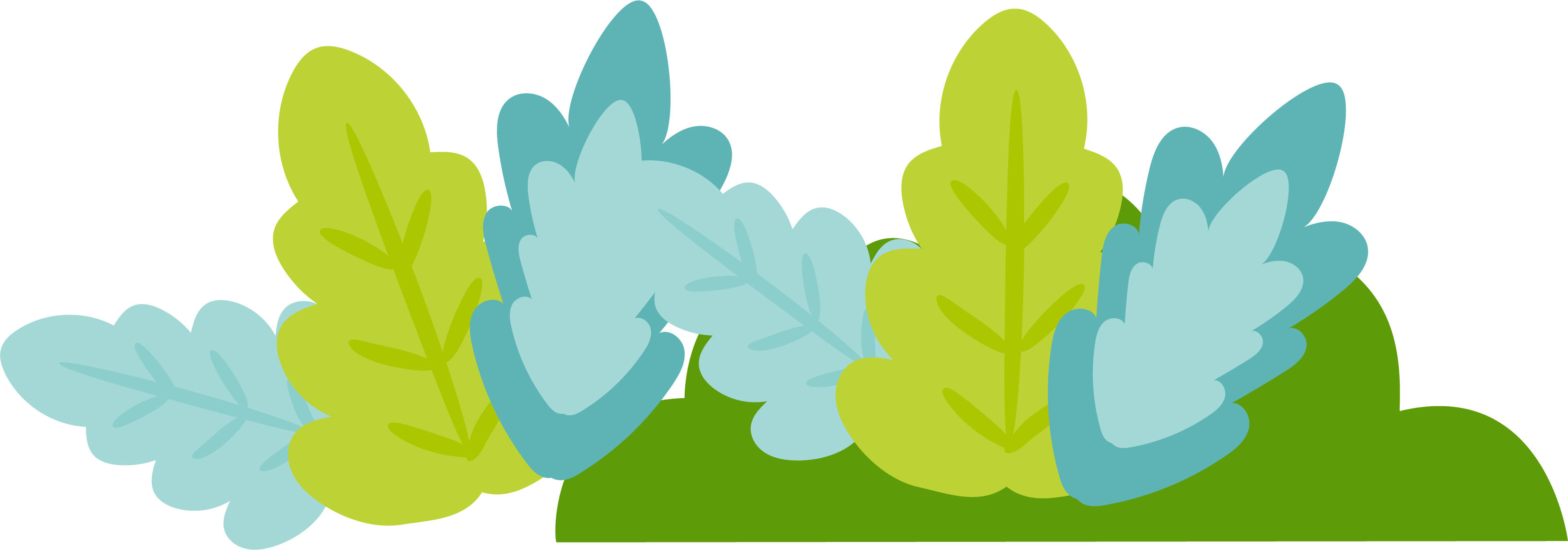 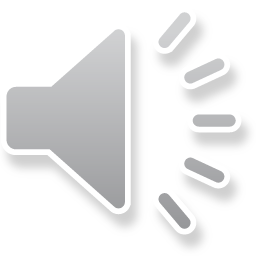 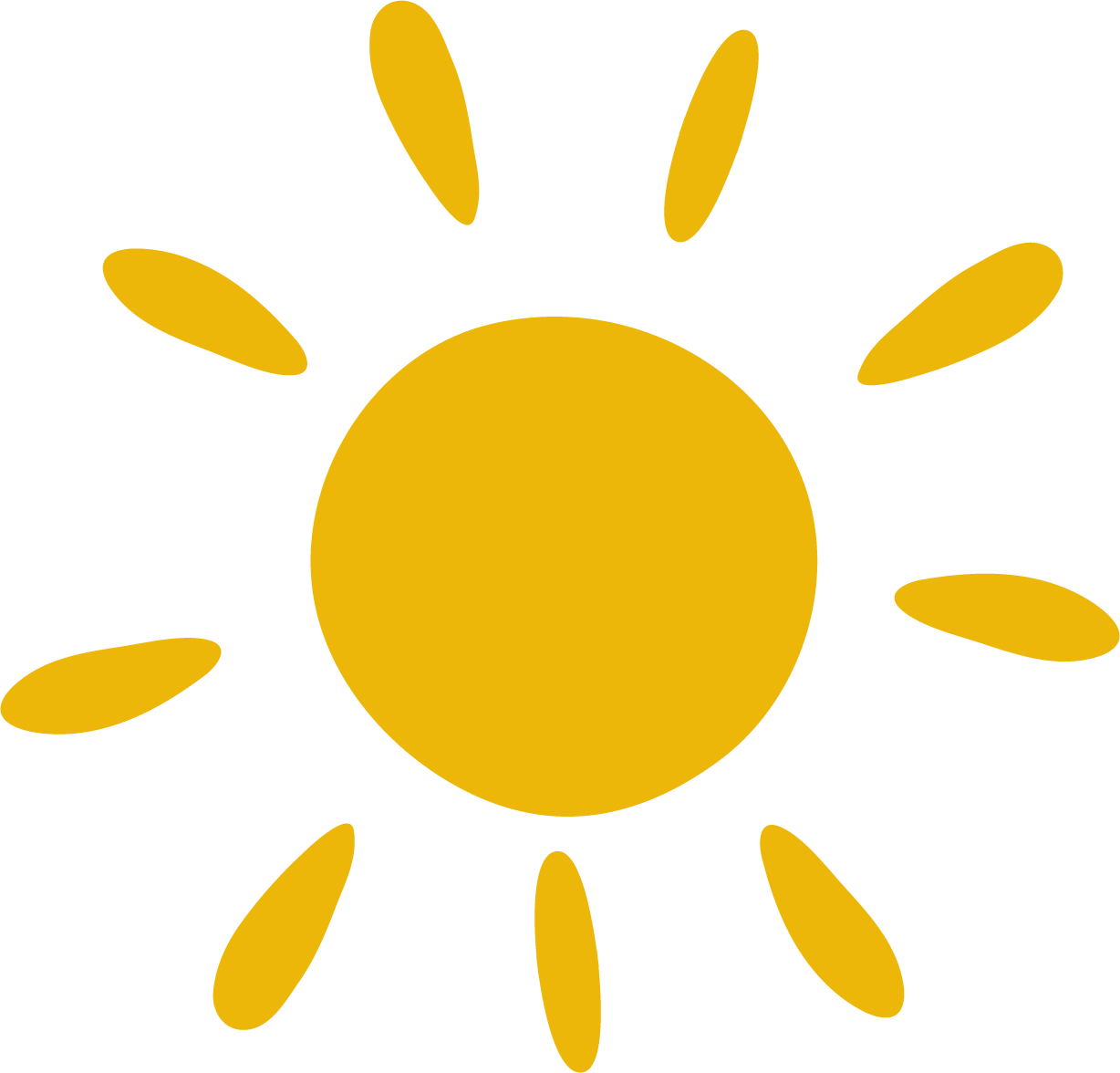 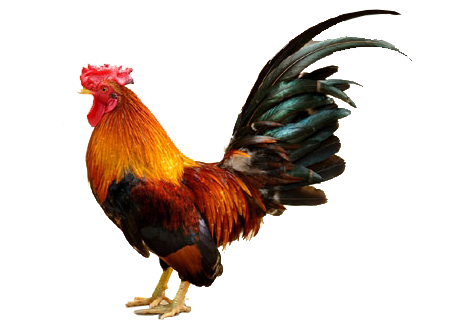 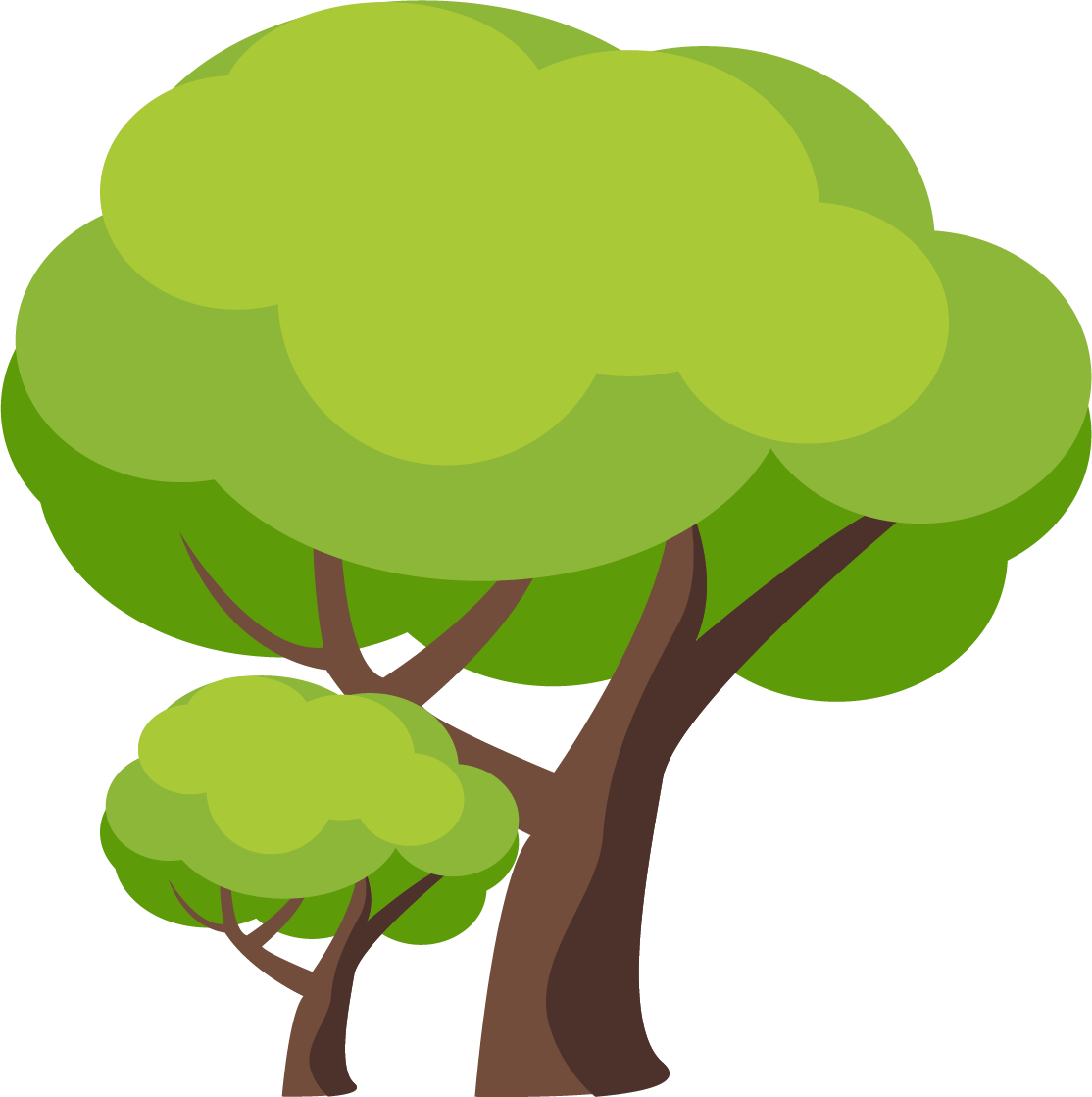 Con gà trống
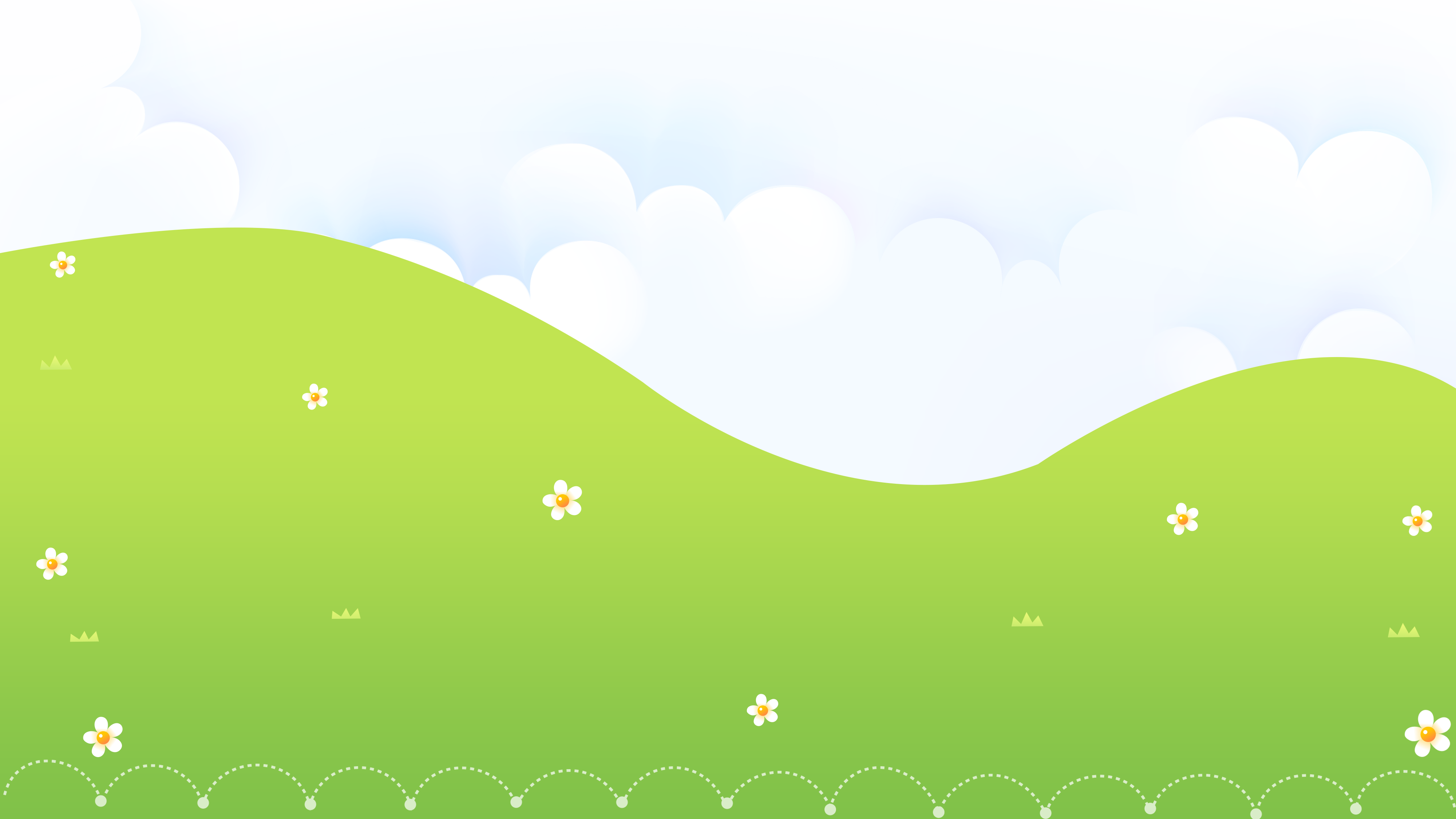 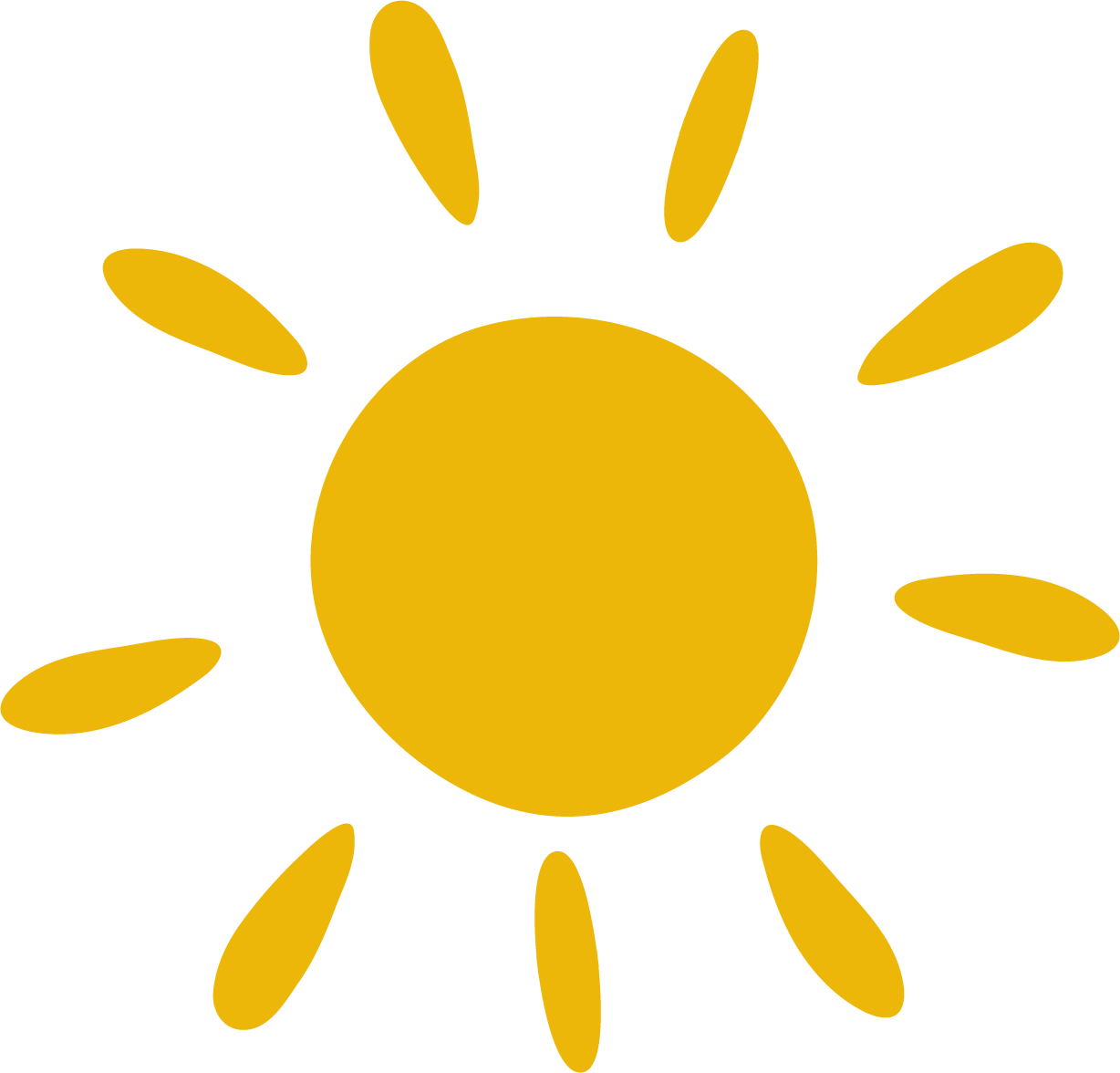 Mào gà
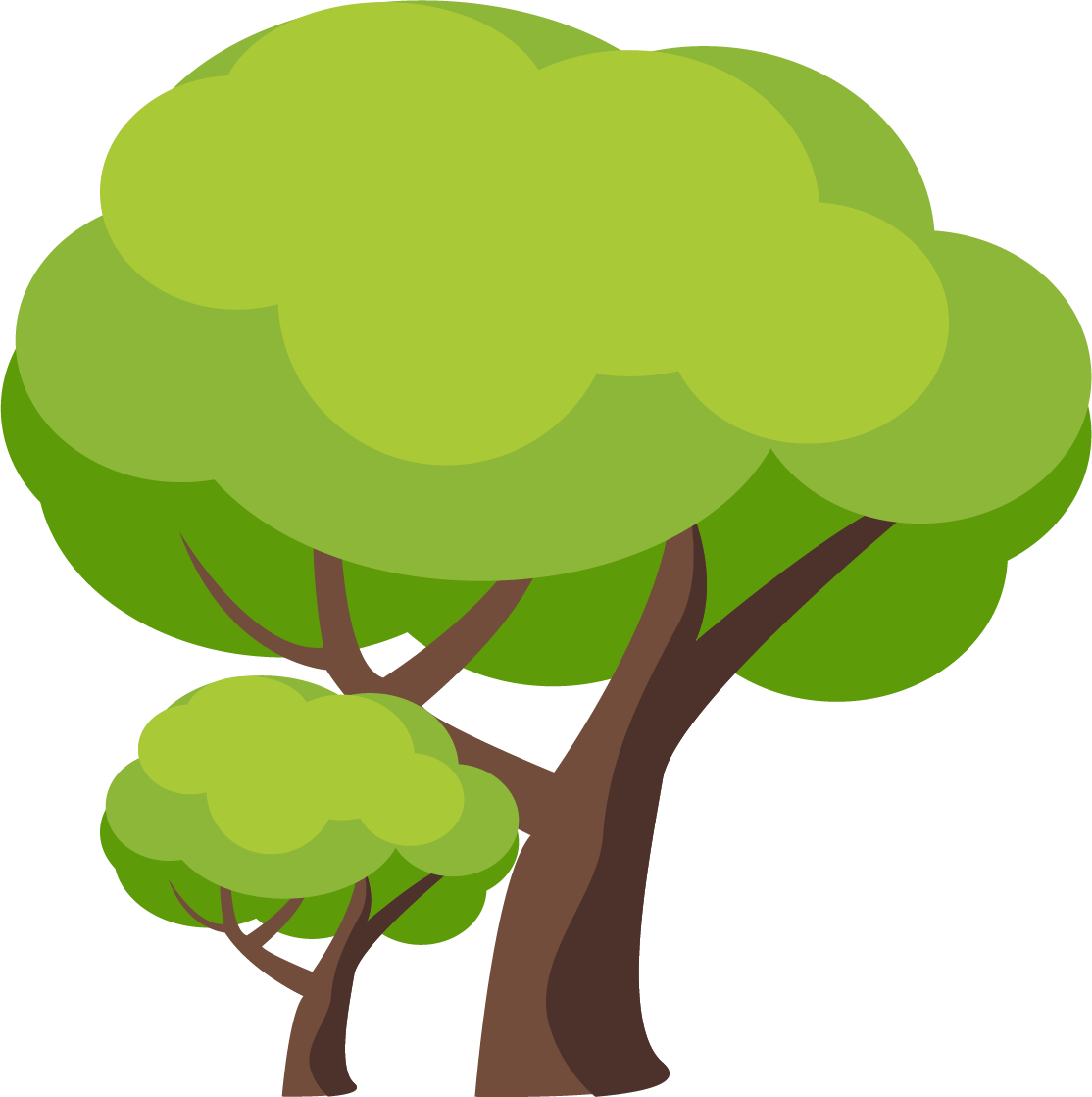 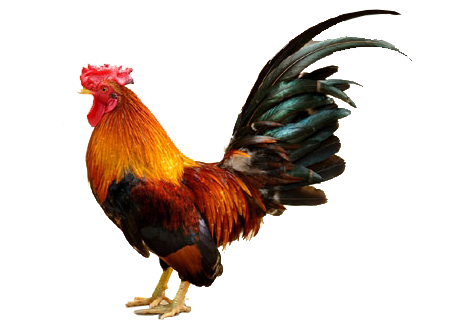 Đầu gà
Mắt gà
Mỏ gà
Đuôi gà
Mình gà
Cánh gà
Chân gà
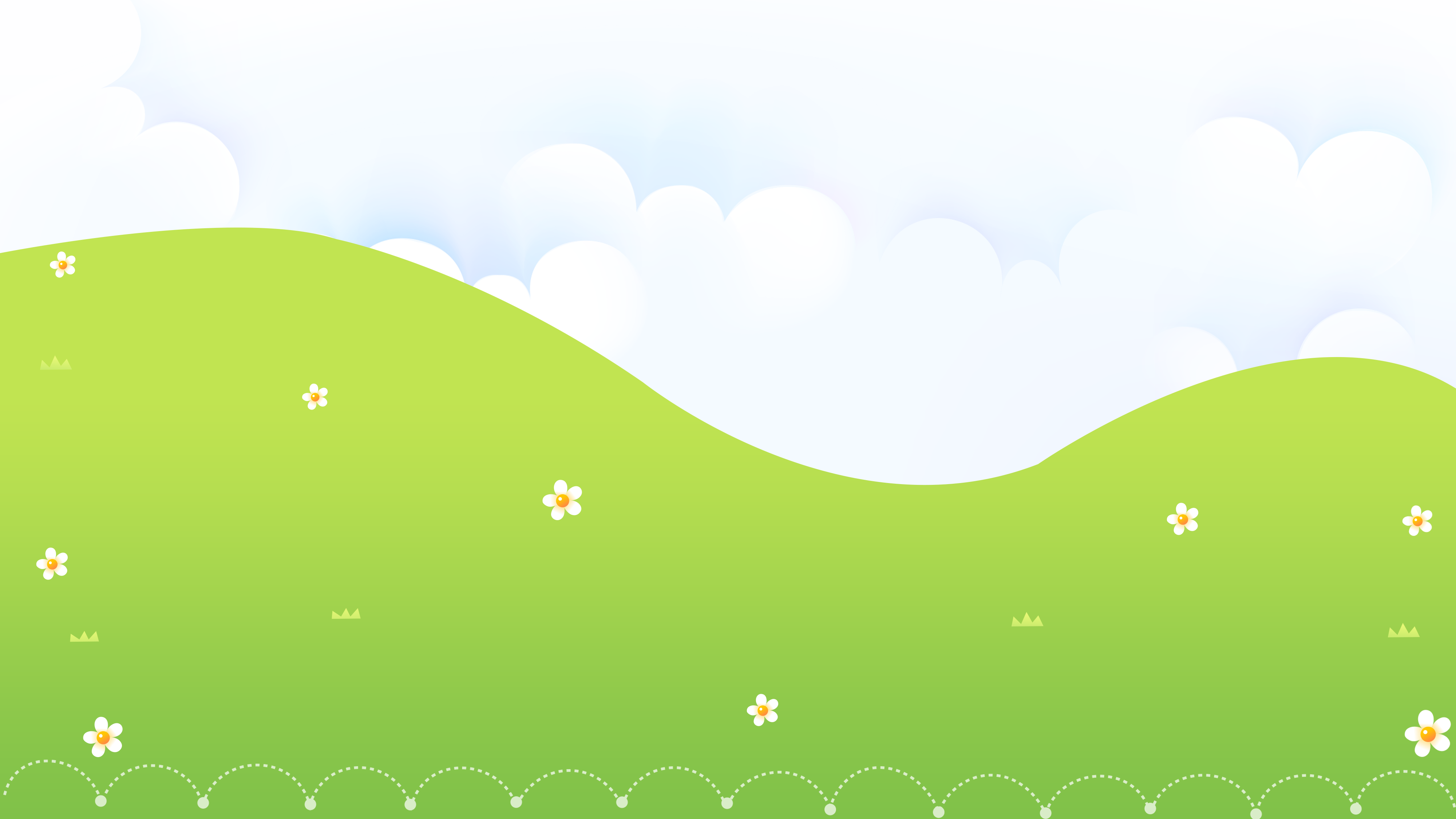 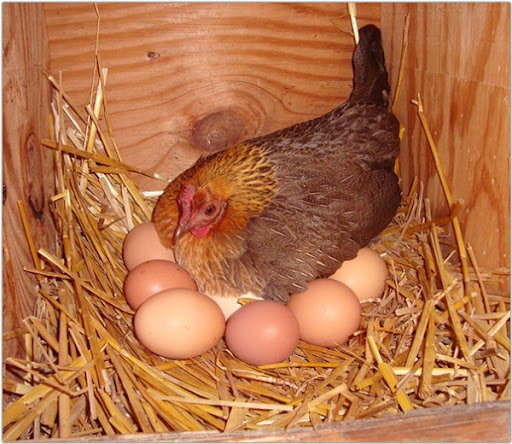 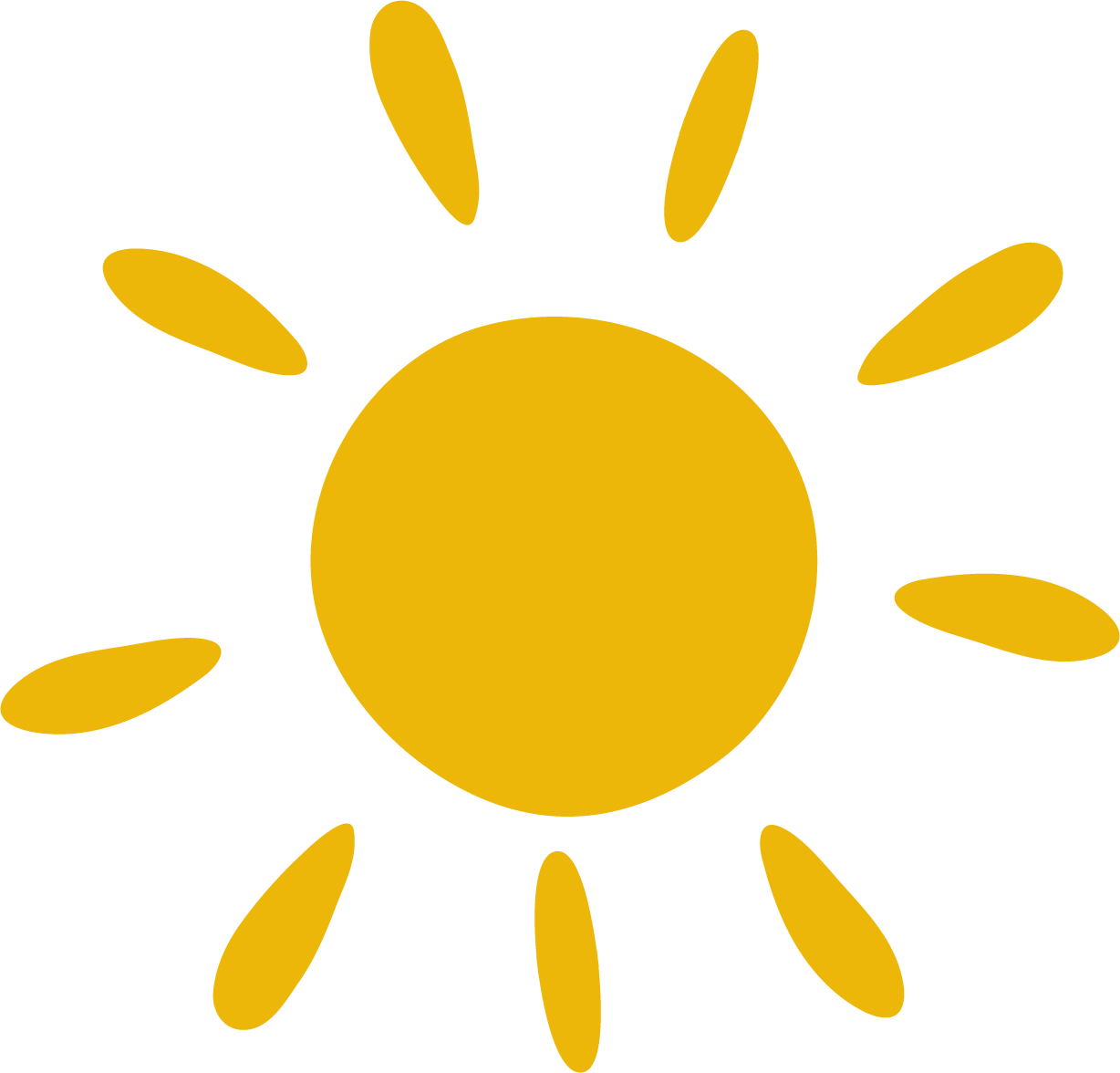 Món ăn yêu thích của gà là thóc
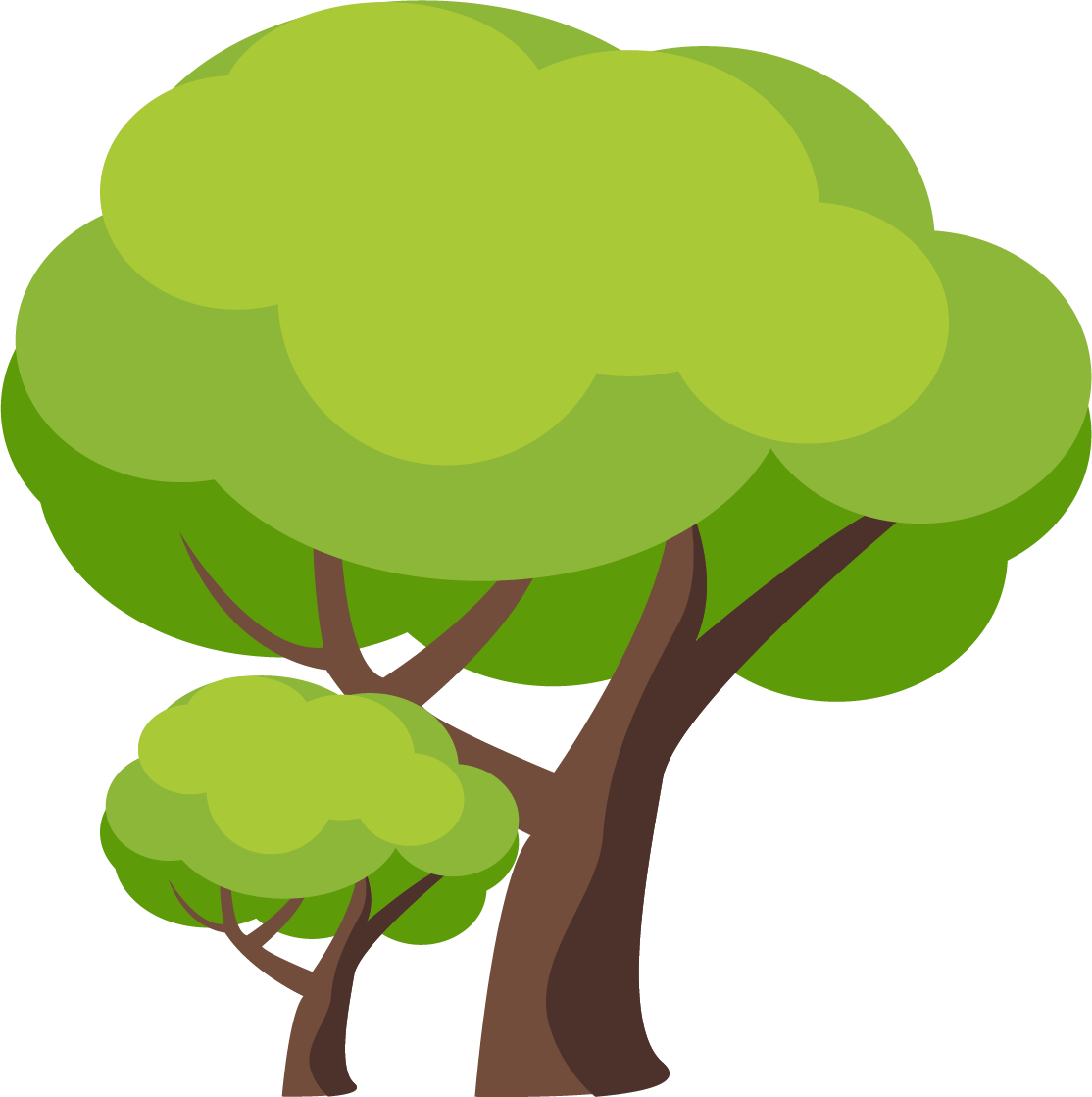 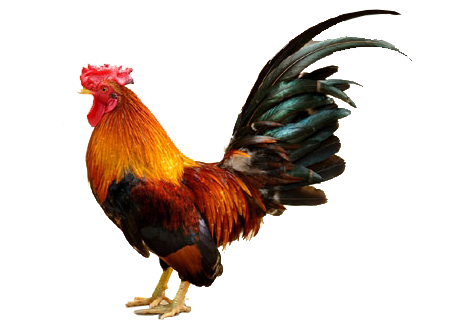 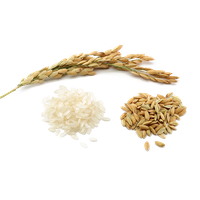 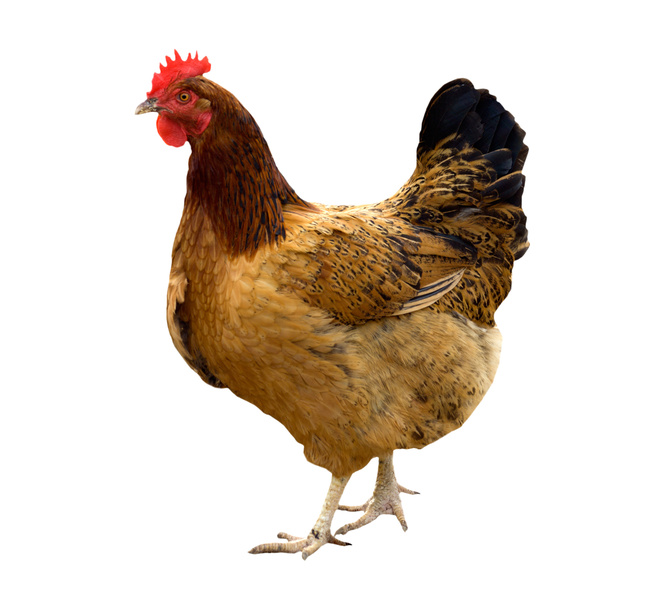 Con gà trống
Con gà mái
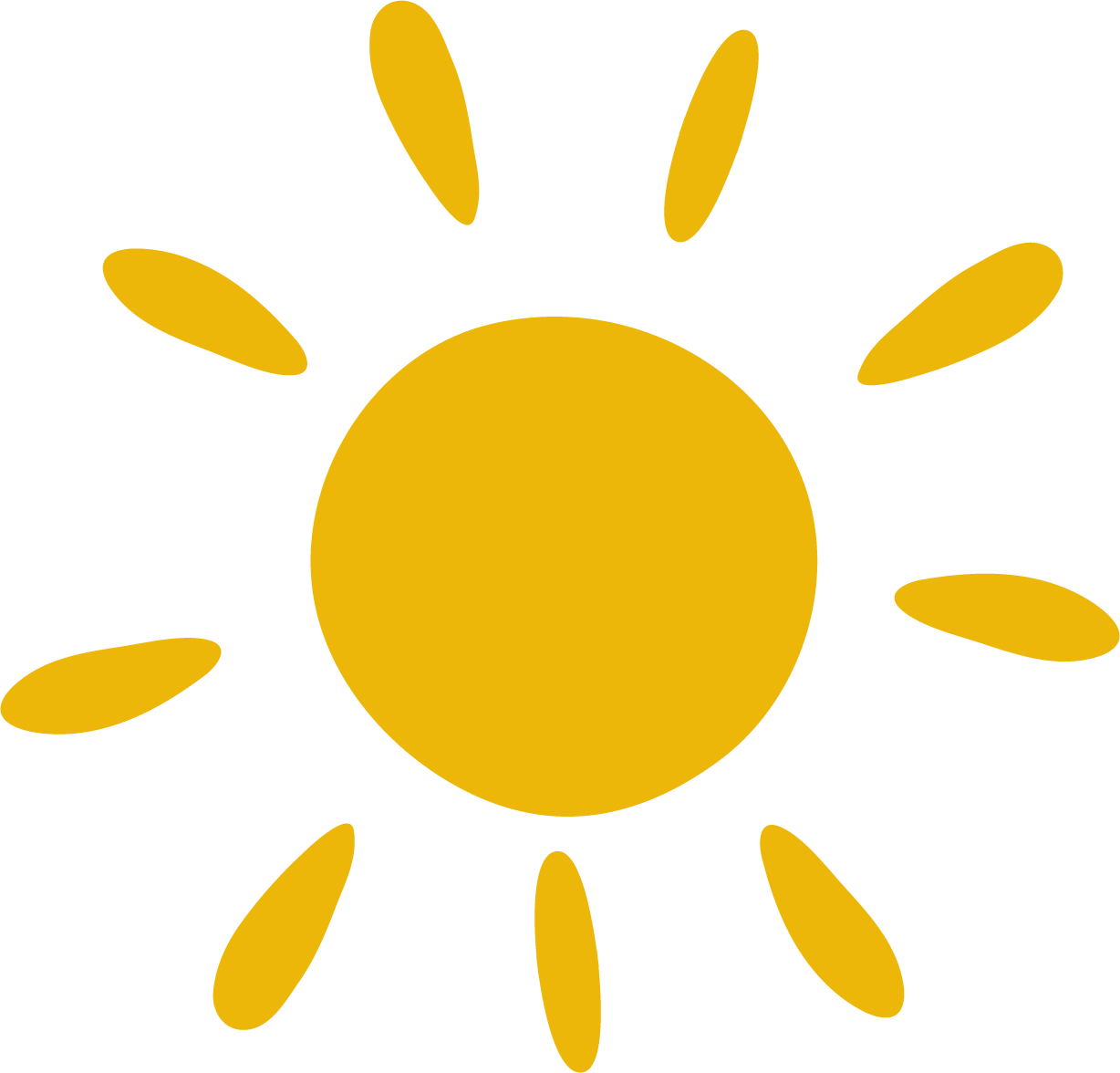 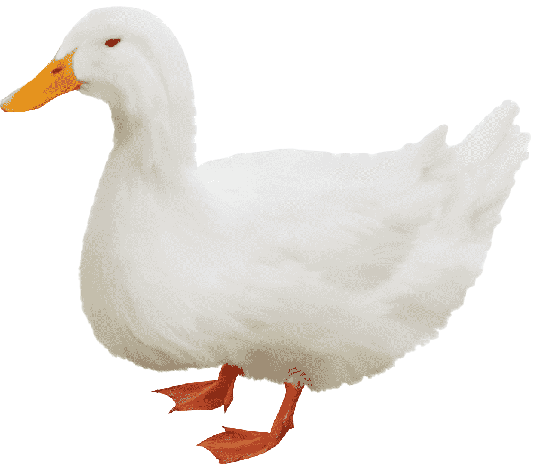 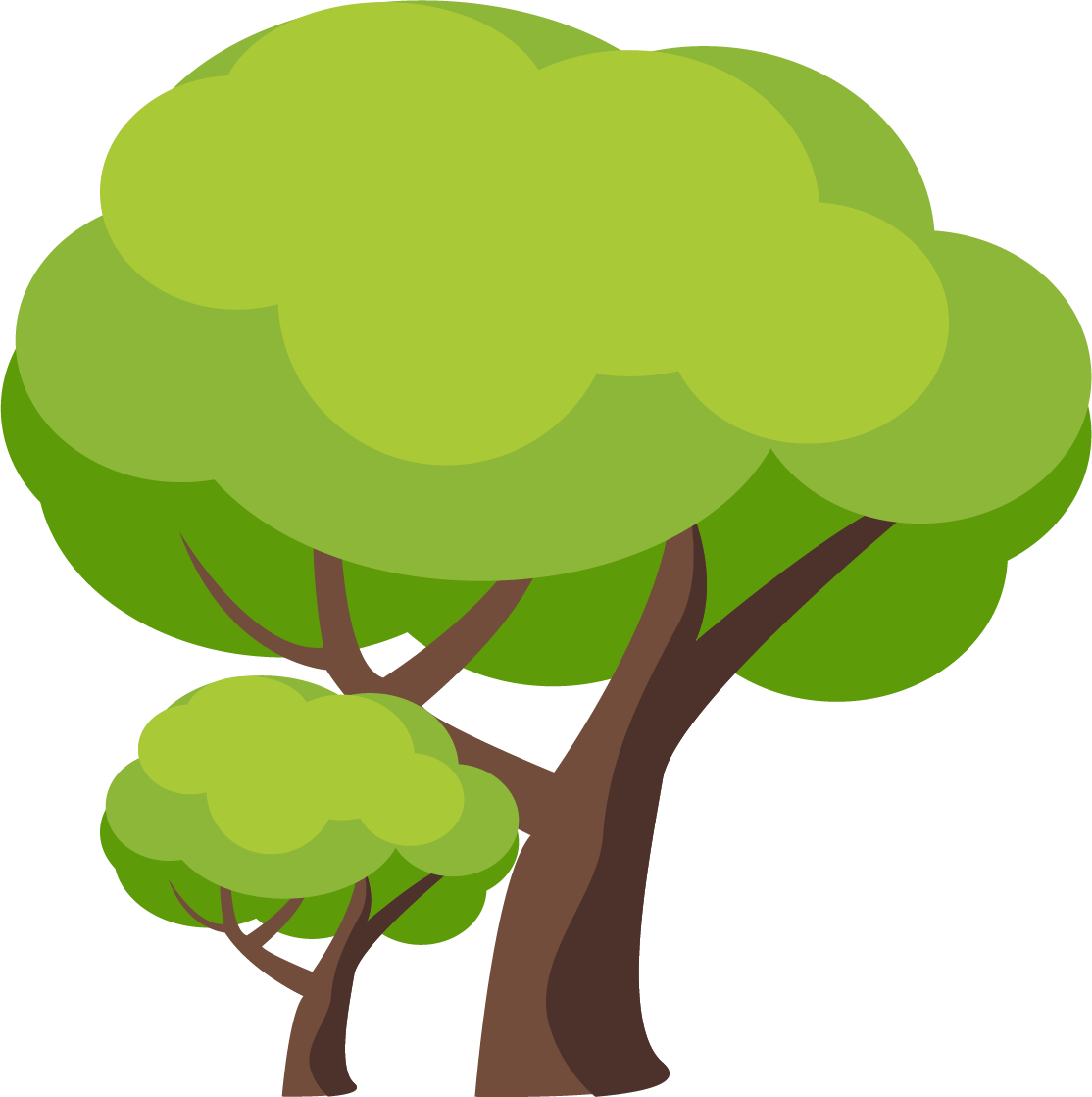 Con vịt
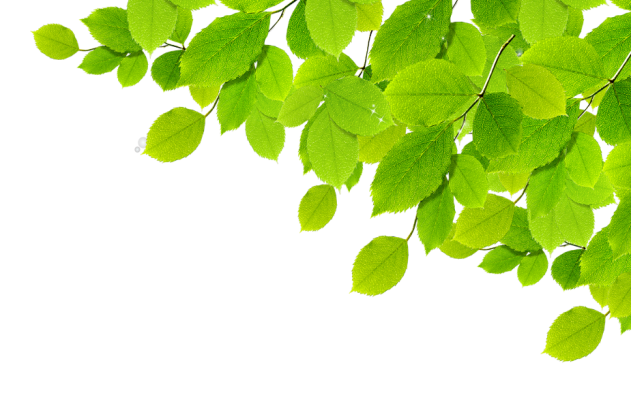 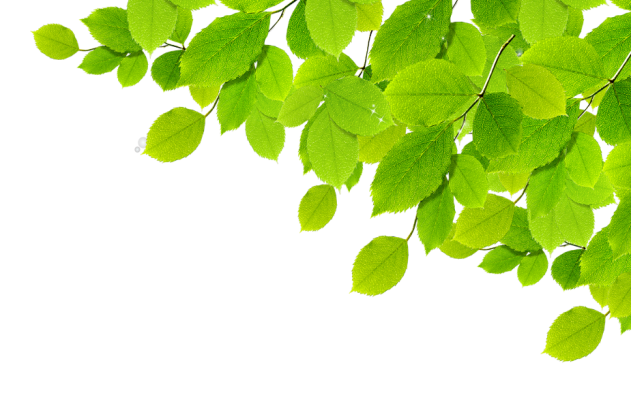 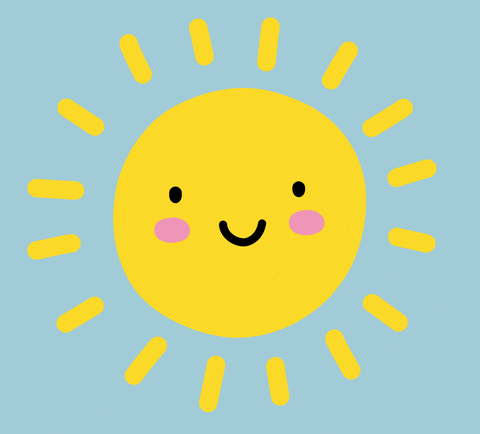 Đầu vịt
Cánh vịt
Đầu vịt
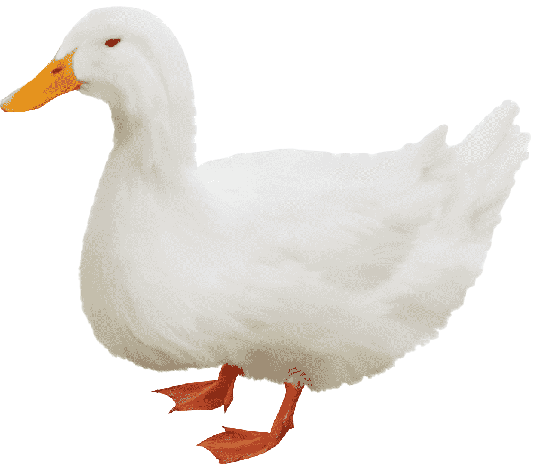 Mỏ vịt
Đuôi vịt
Mình vịt
Chân vịt
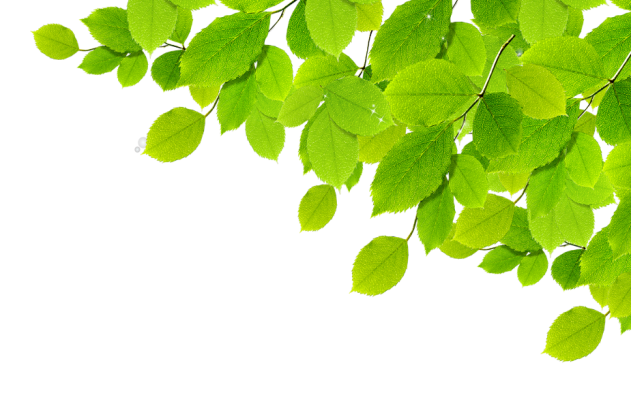 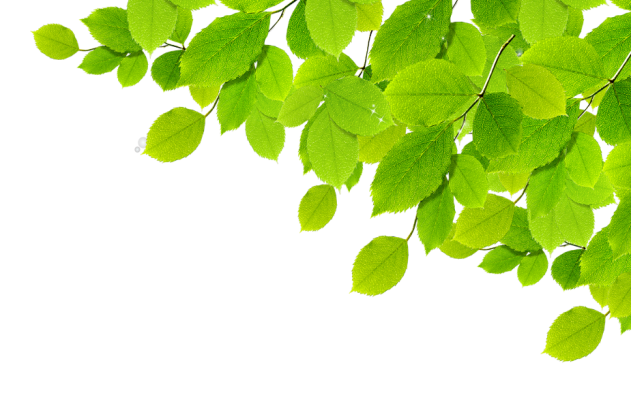 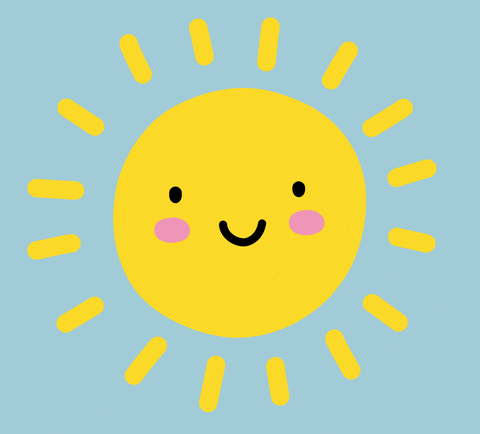 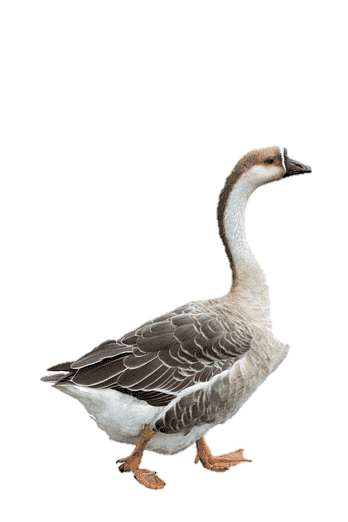 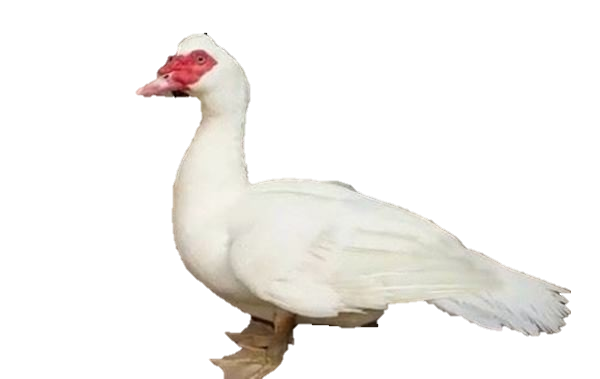 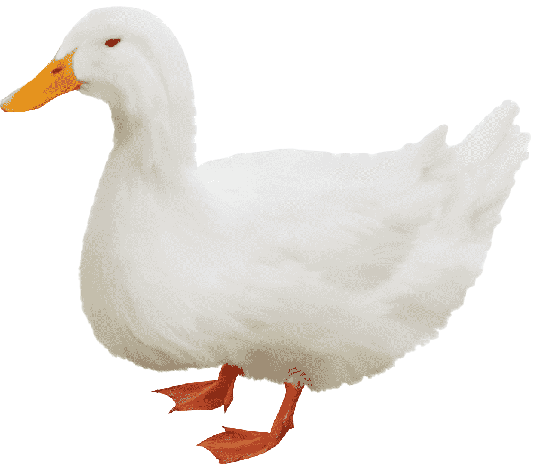 Lợi ích của con gà, con vịt
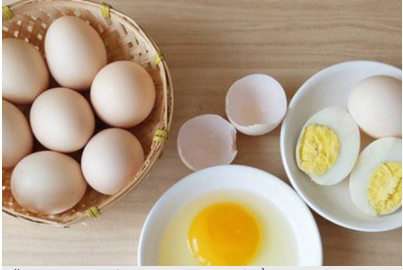 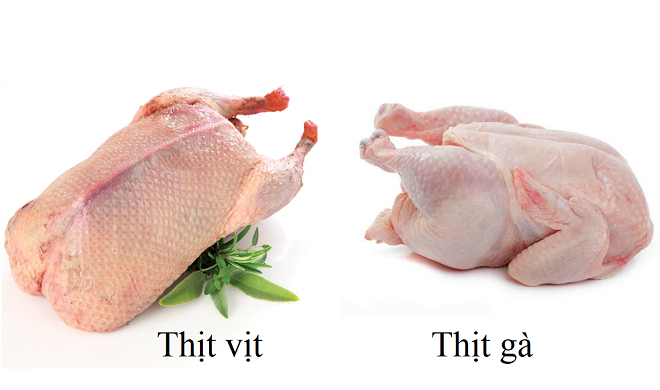 Lấy trứng
Lấy thịt
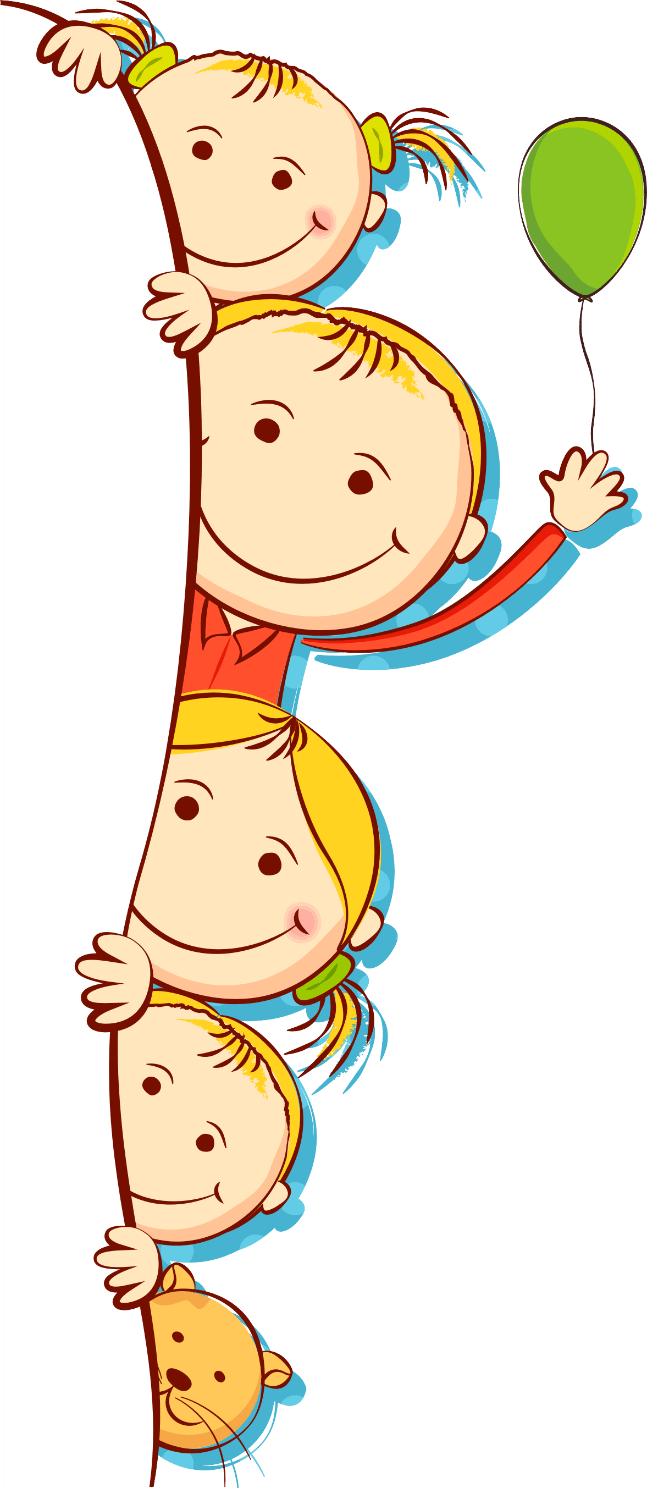 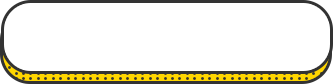 So sánh con gà, con vịt
*Giống nhau: 
-Đều là loại gia cầm nuôi trong gia đình
-Đều là động vật có 2 chân
-Đều đẻ trứng, lấy thịt
-Thức ăn giống nhau
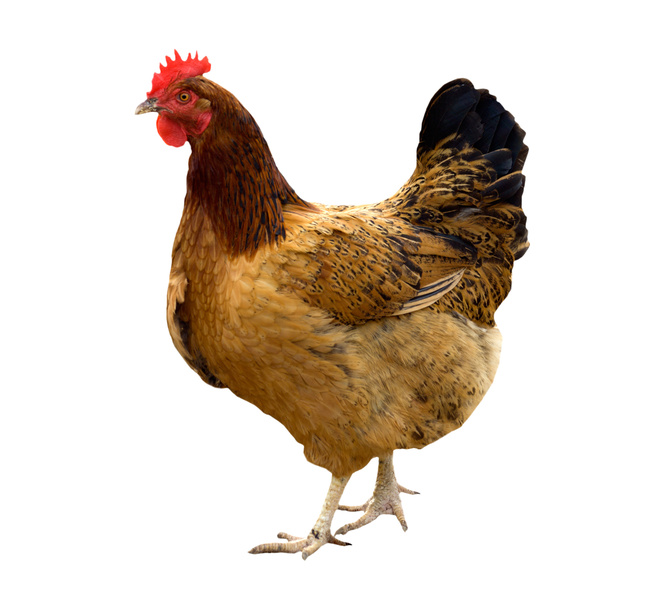 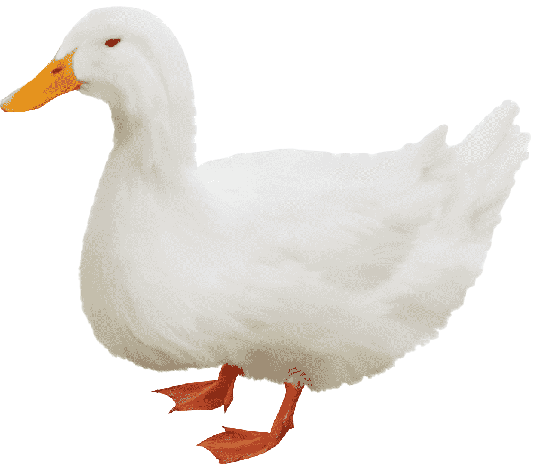 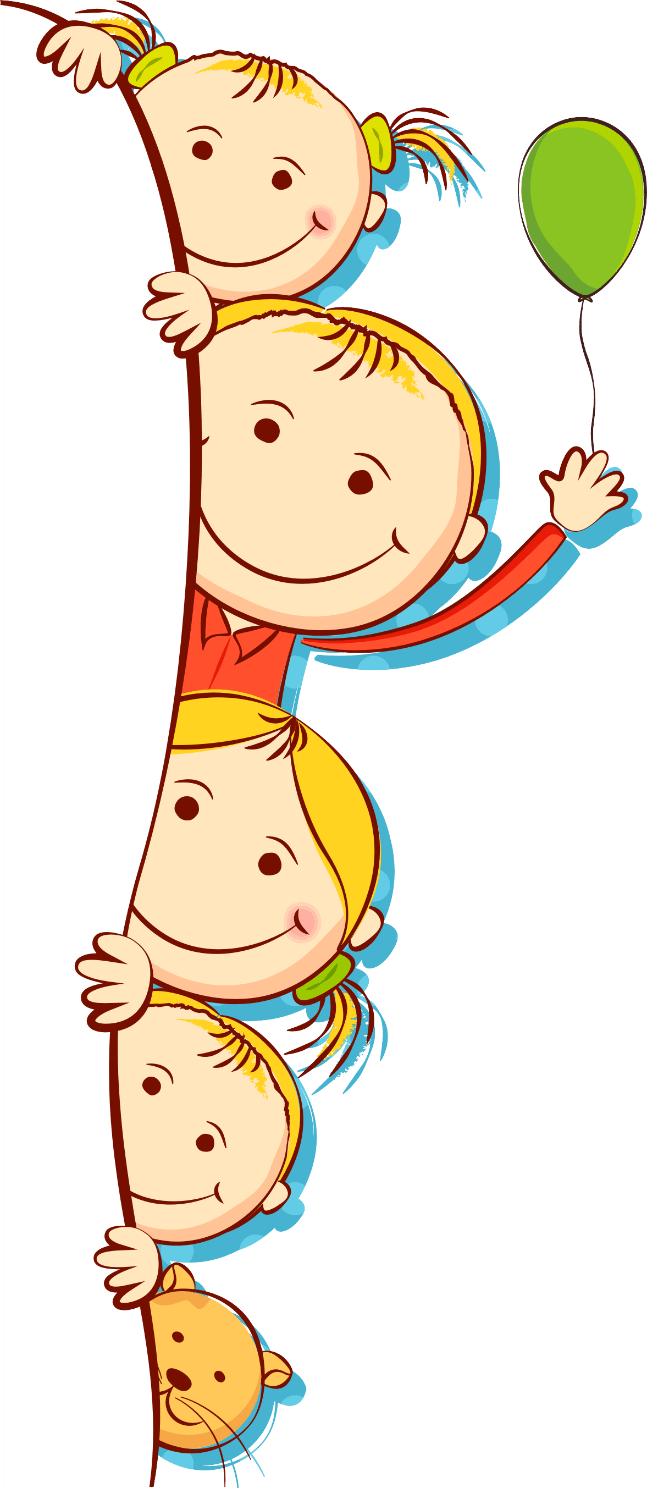 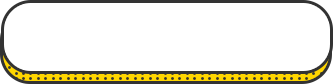 So sánh con gà, con vịt
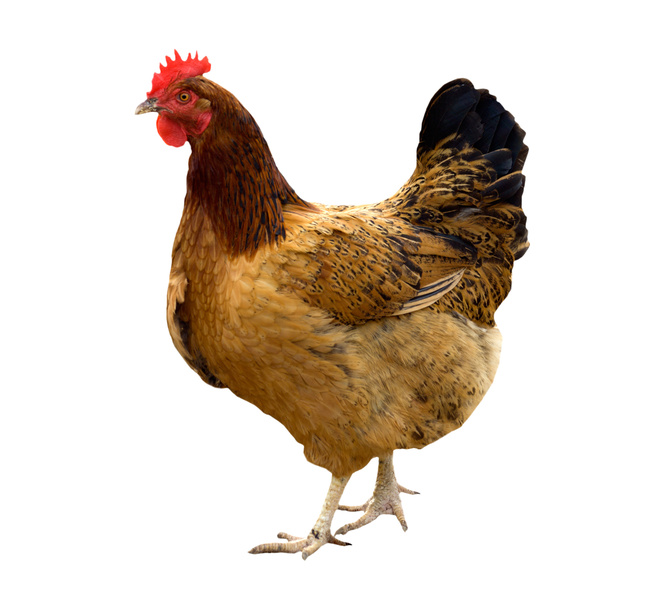 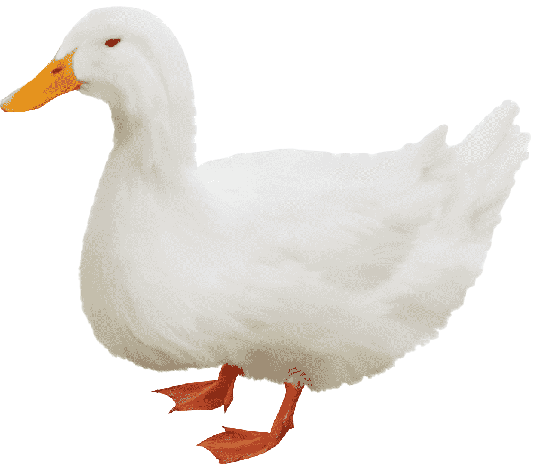 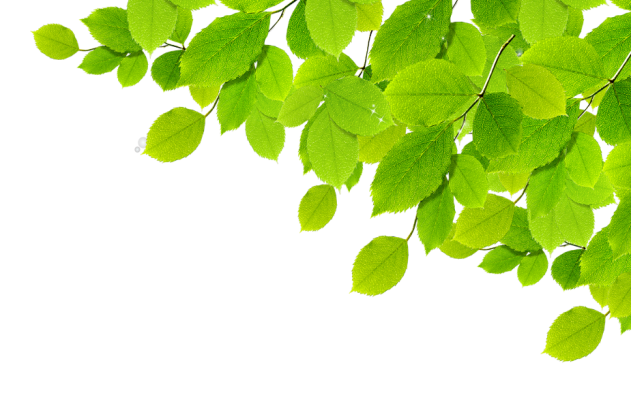 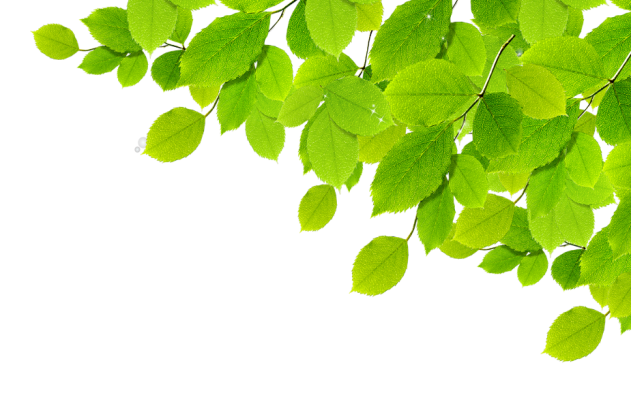 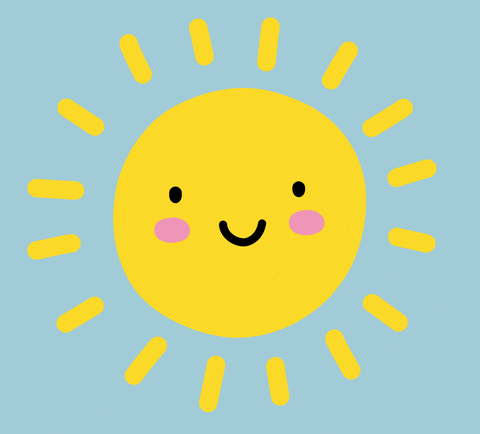 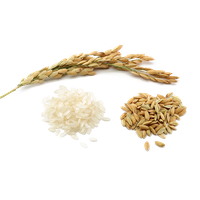 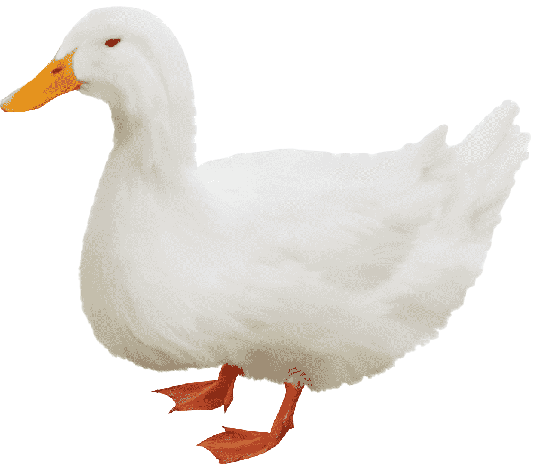 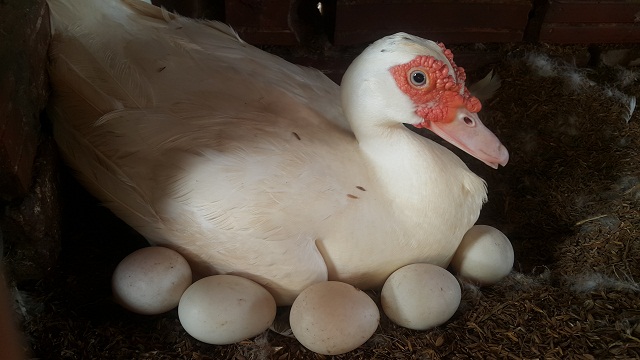 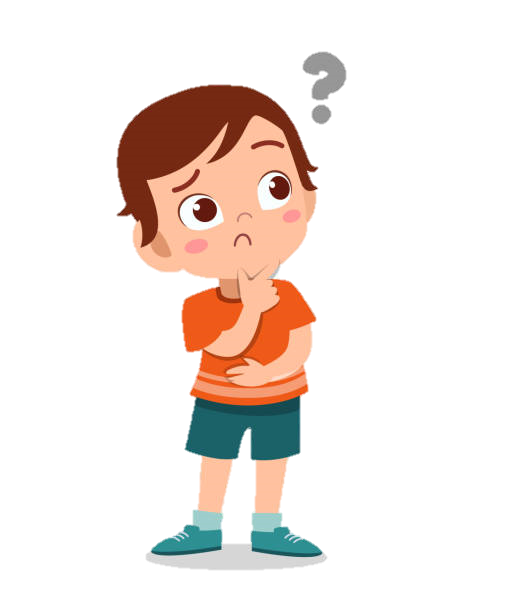 Thường nằm đầu hè
giữ nhà cho chủ
người lạ nó sủa
người quen nó mừng.
Là con gì?
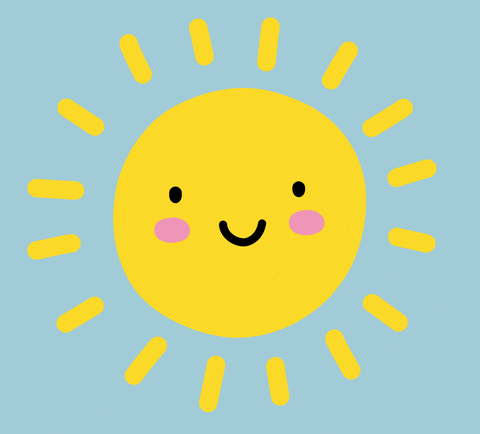 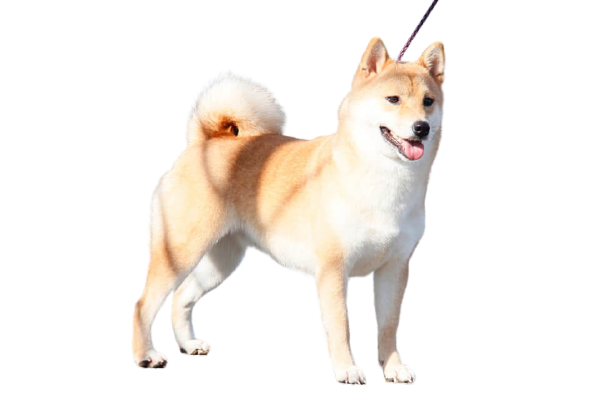 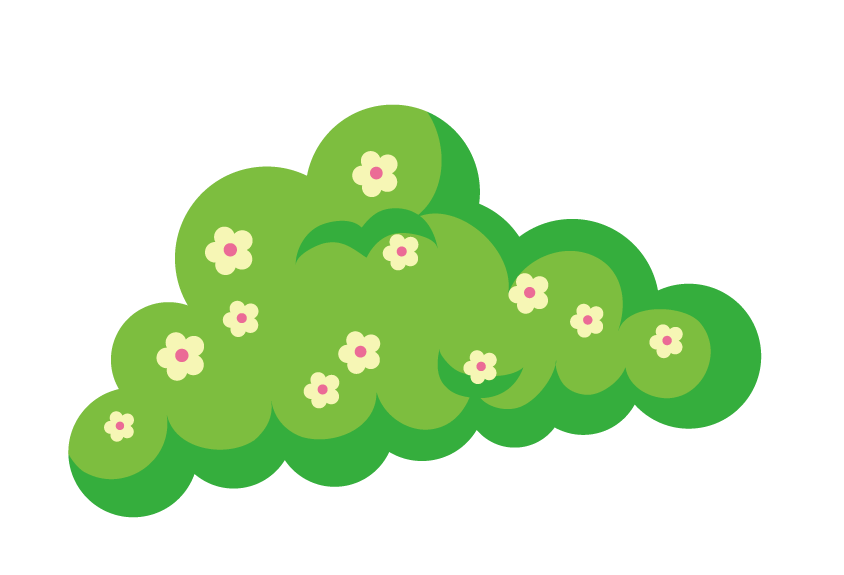 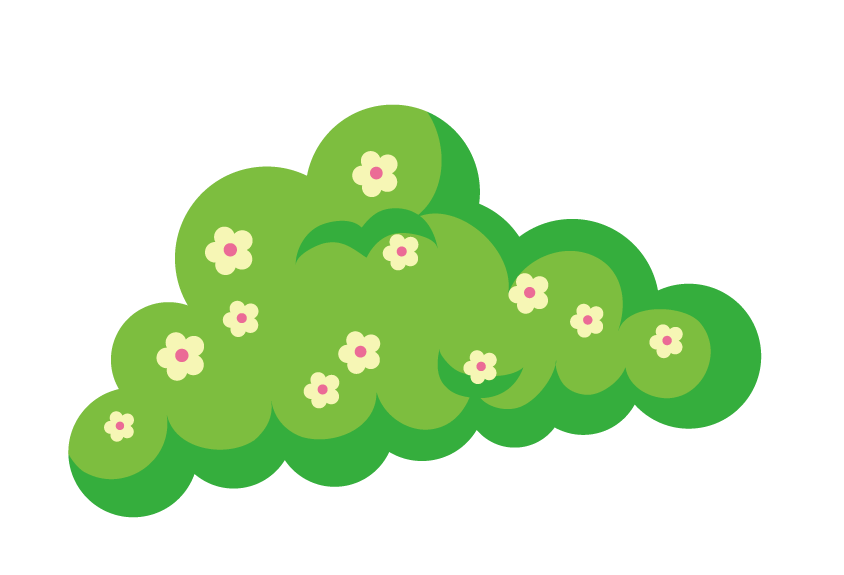 Con chó
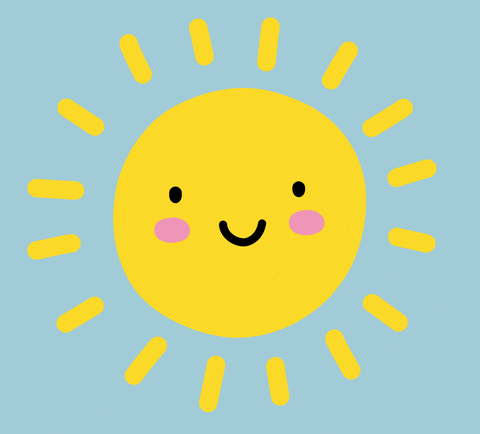 Phần đầu
Tai
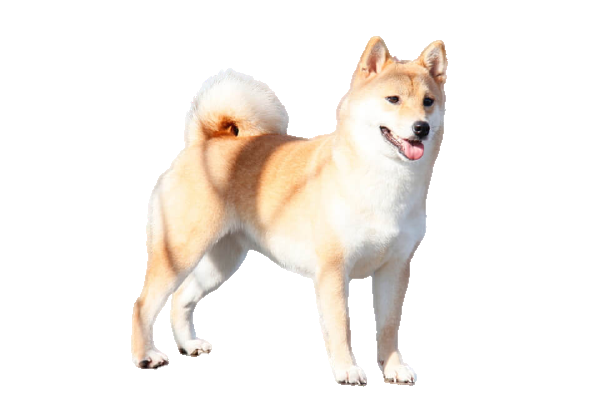 Phần Đuôi
Mắt
Mũi
Miệng
Phần Chân
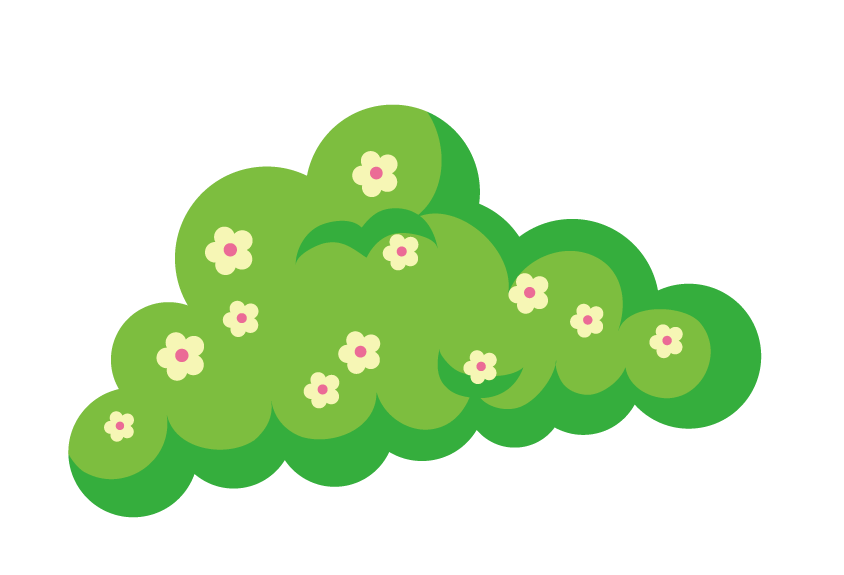 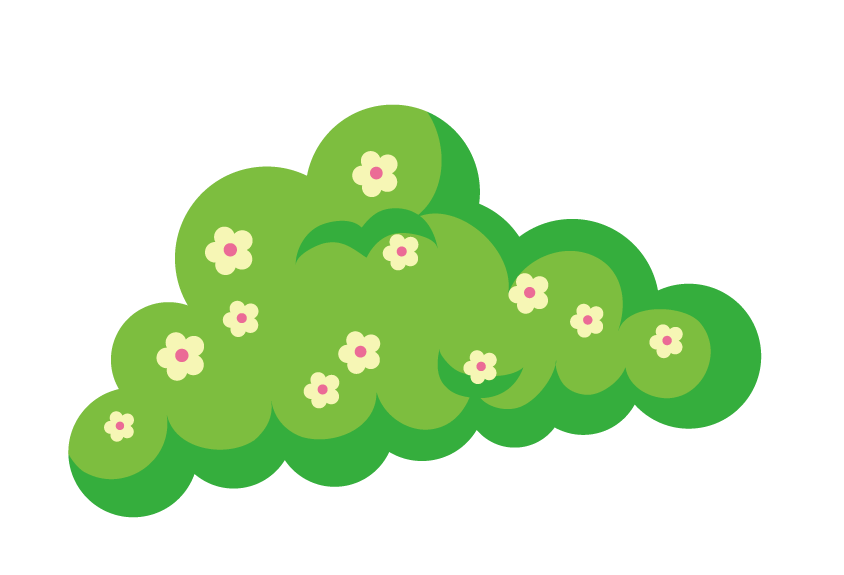 Phần Mình
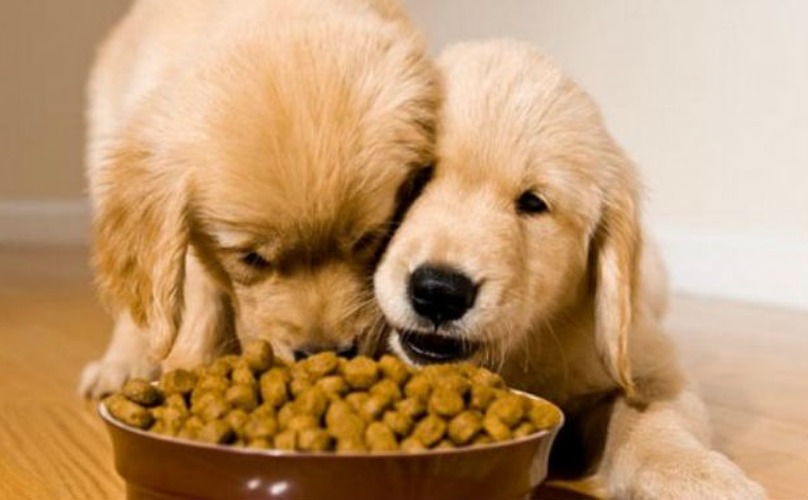 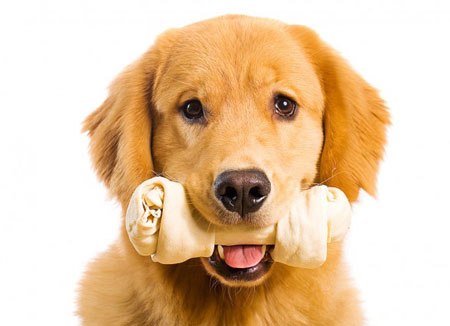 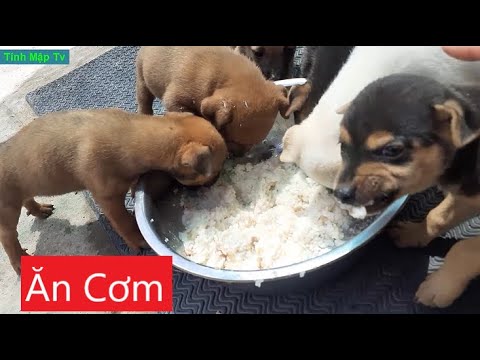 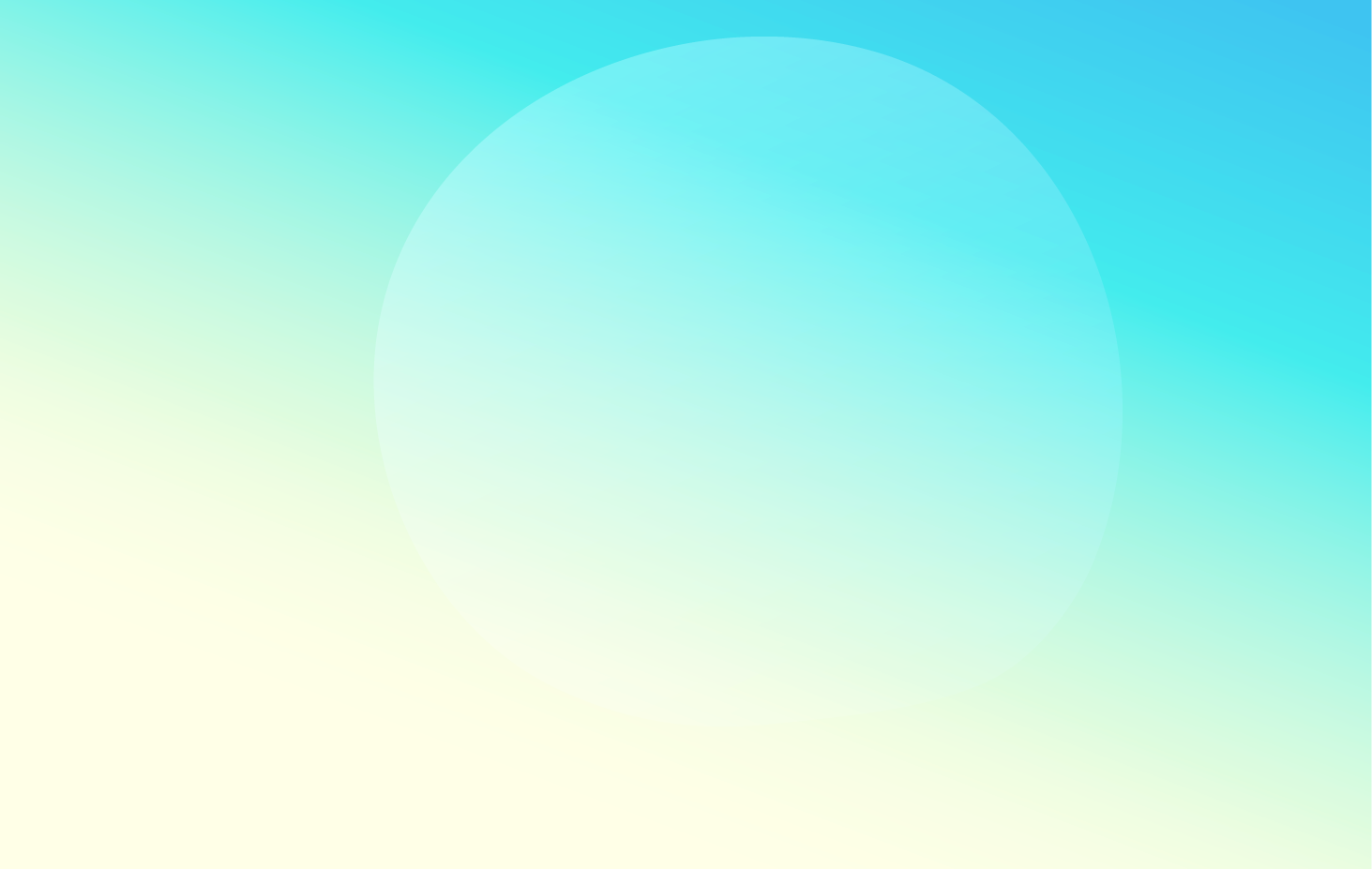 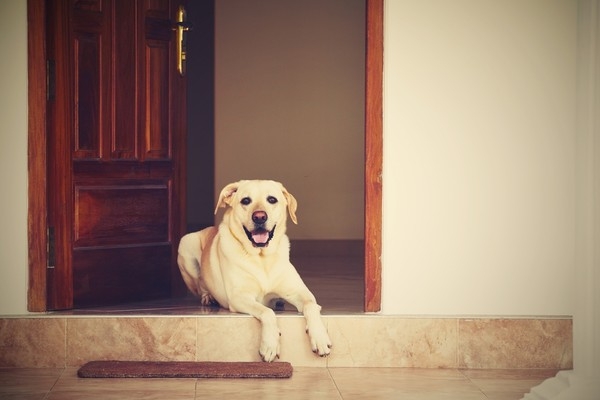 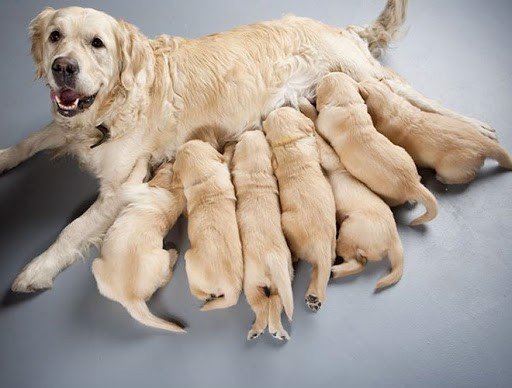 Lợi ích
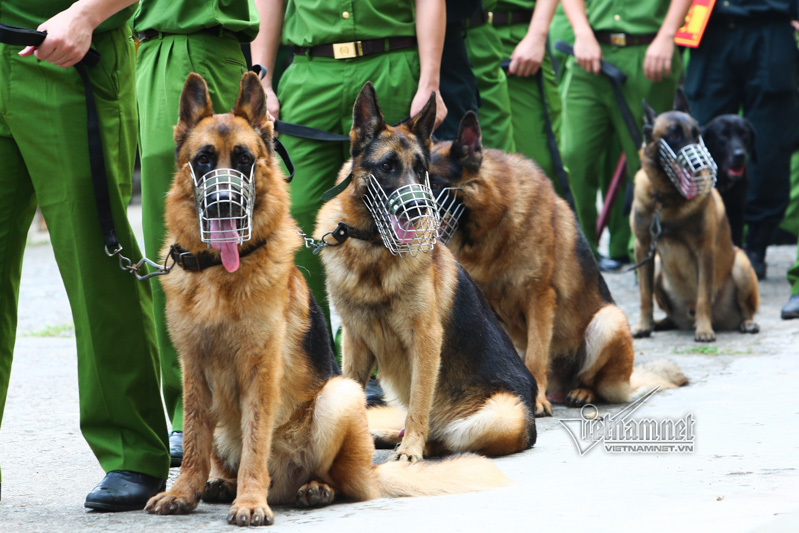 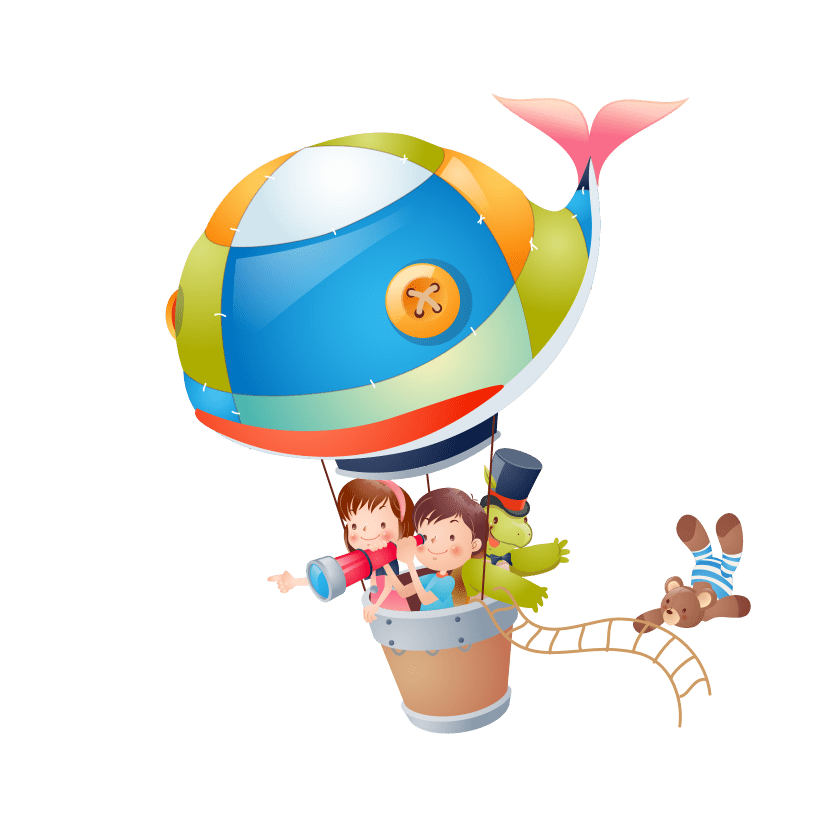 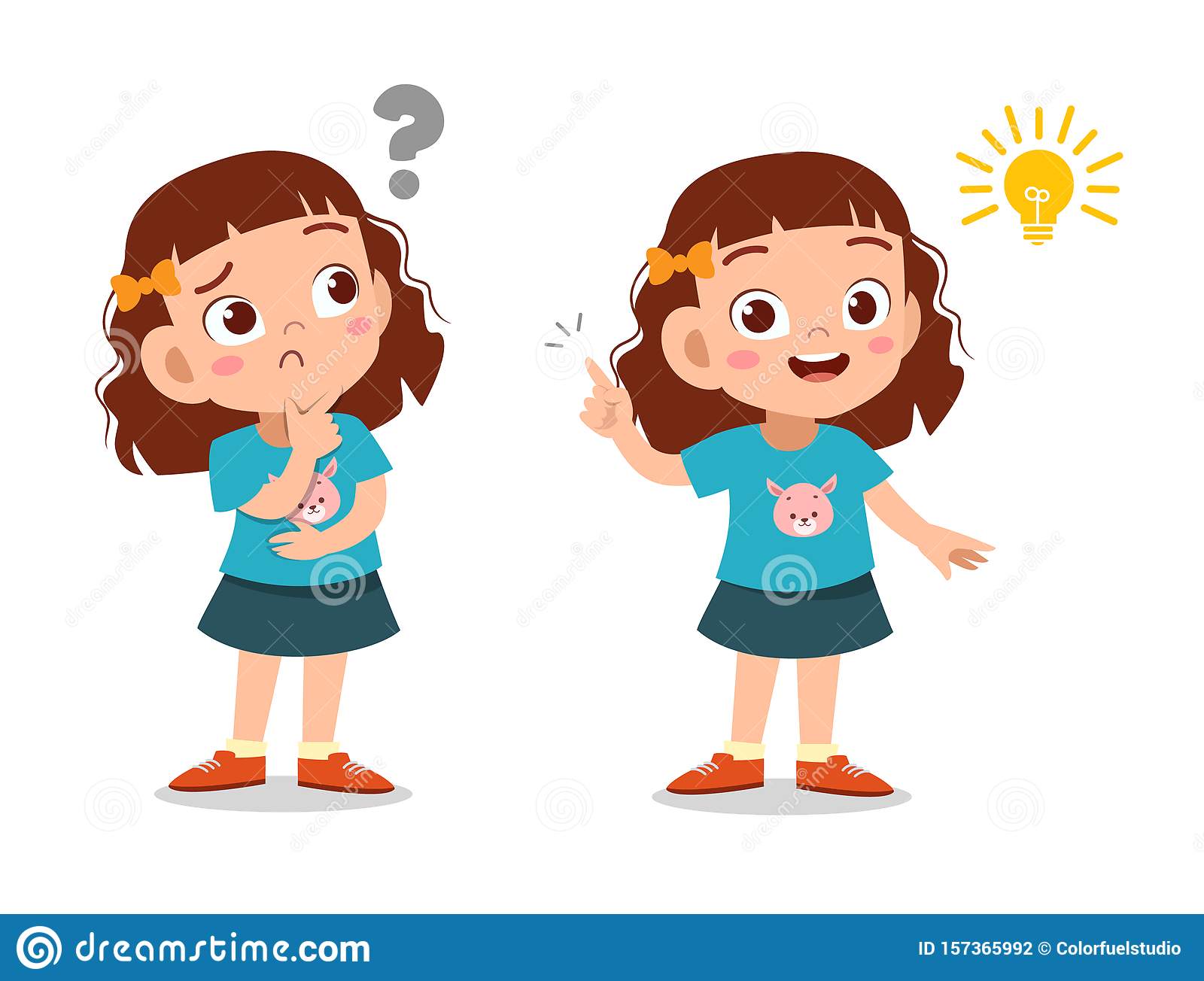 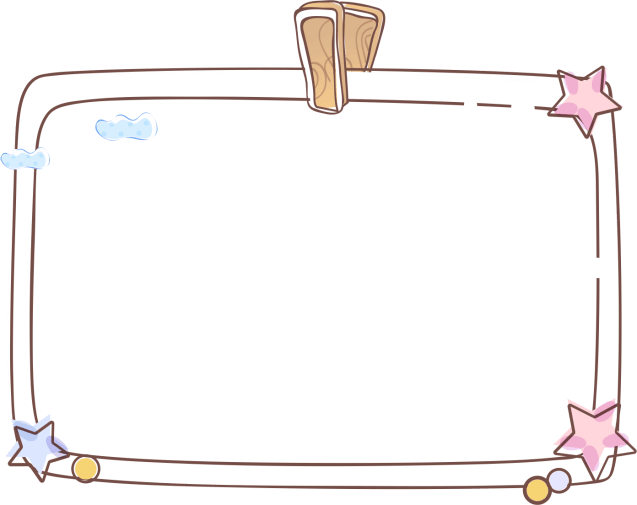 Con gì 2 mắt trong veo
thích nằm sởi nắng,
thích trèo cây cau?

Đố là con gì?
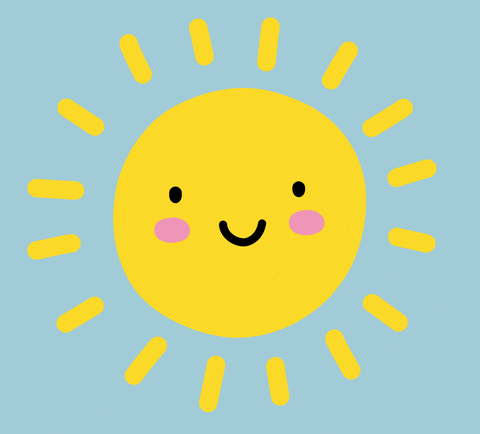 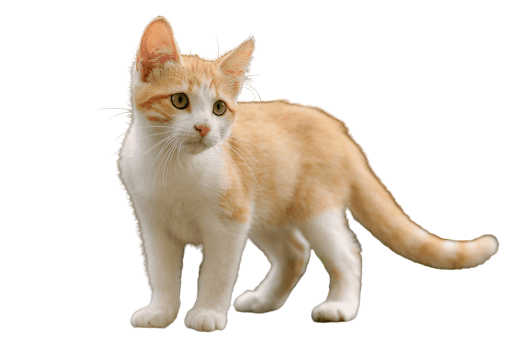 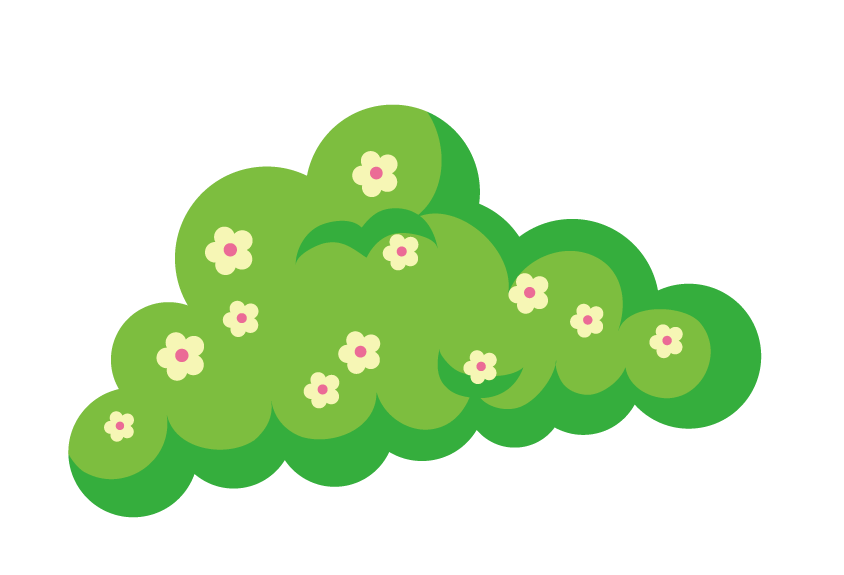 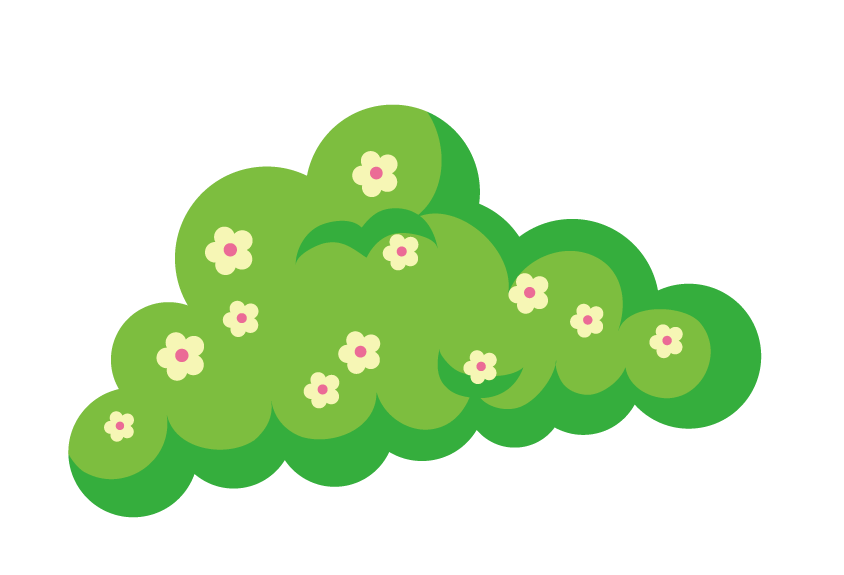 Con mèo
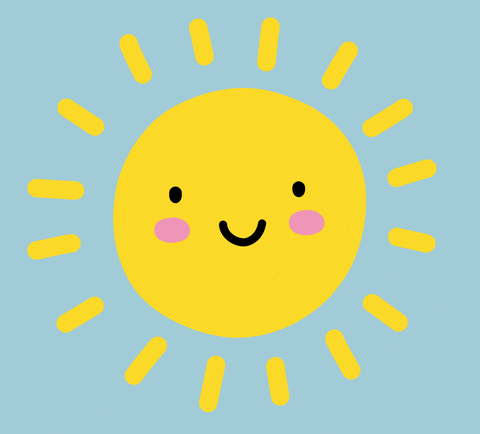 Đầu mèo
Tai
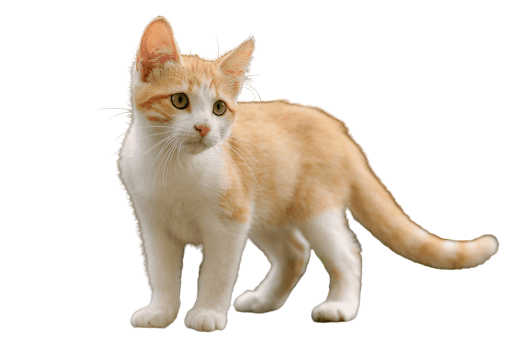 Mắt
Mũi
Miệng và râu
Đuôi mèo
Chân mèo
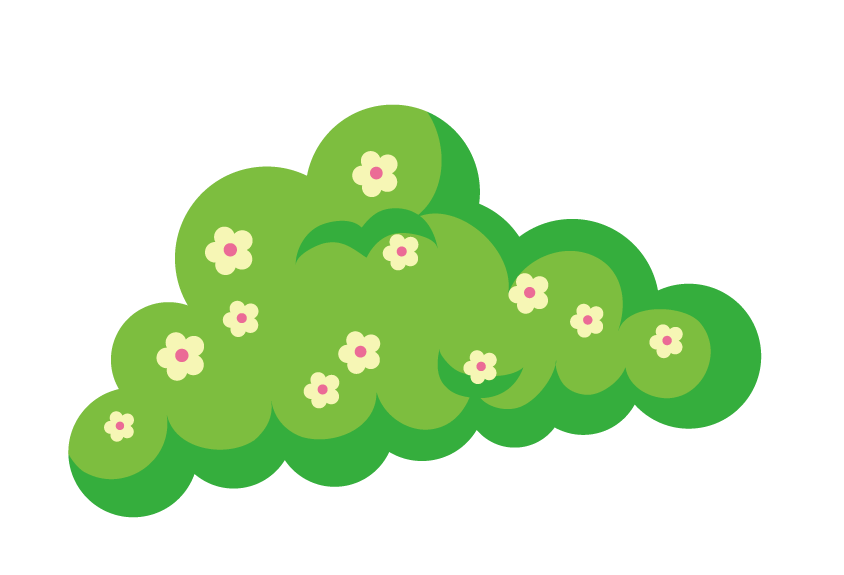 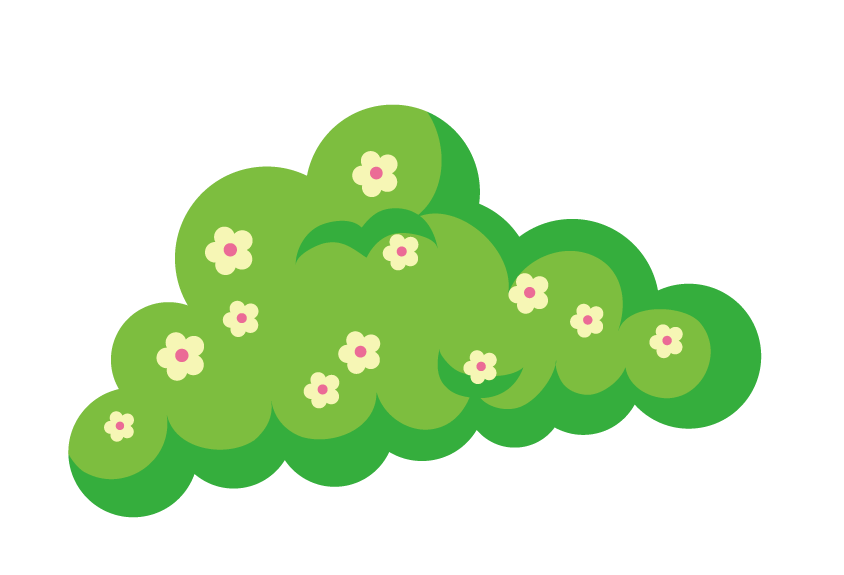 Mình mèo
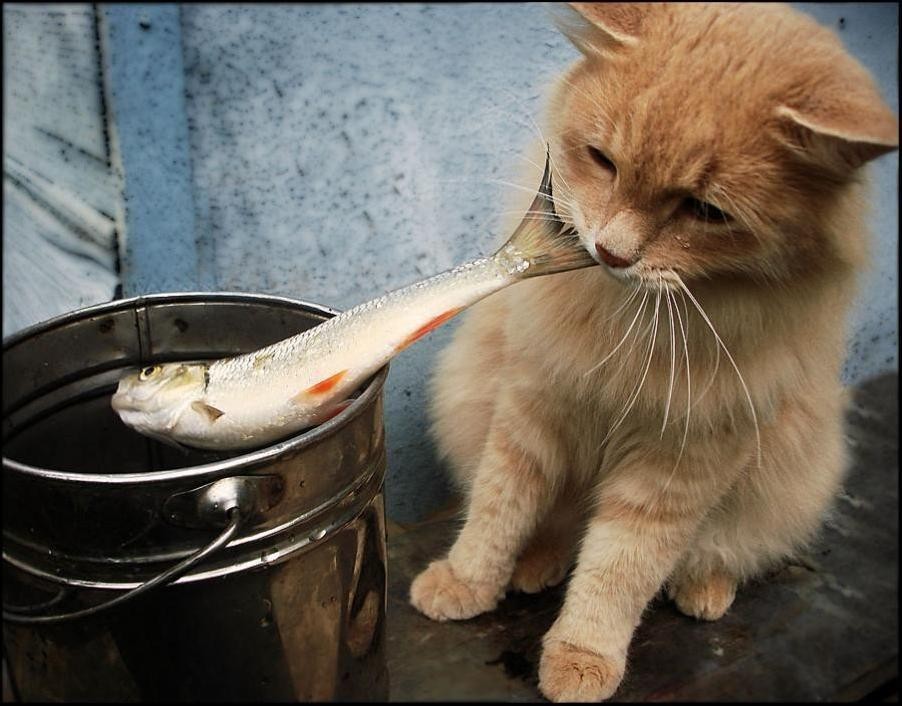 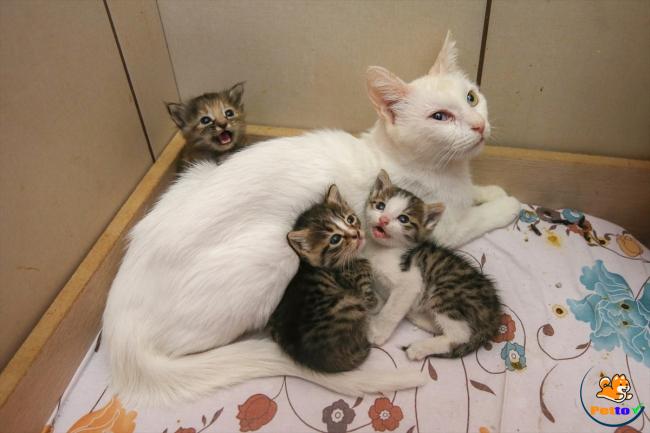 Lợi ích
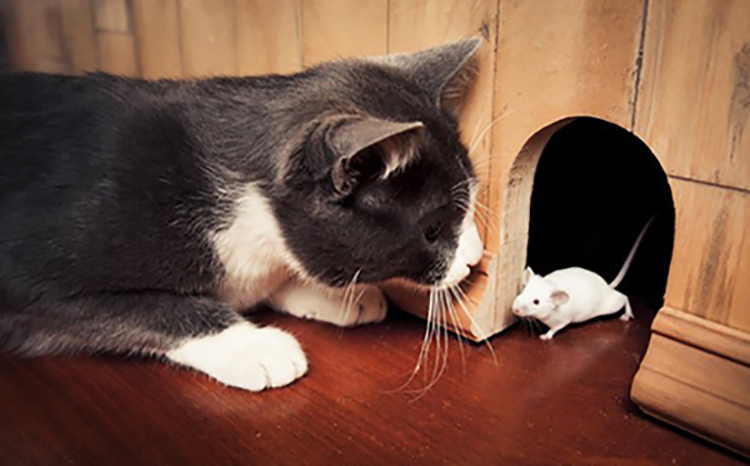 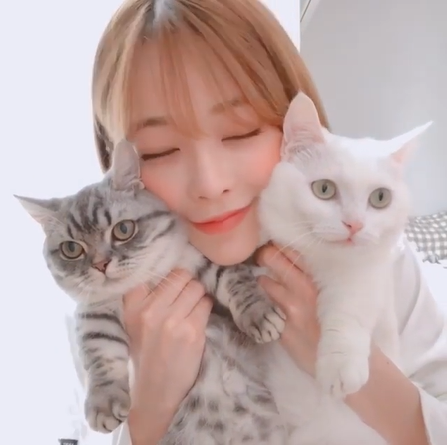 So sánh con chó và con mèo
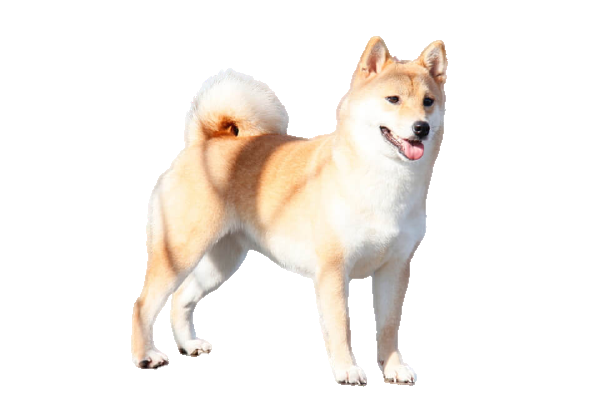 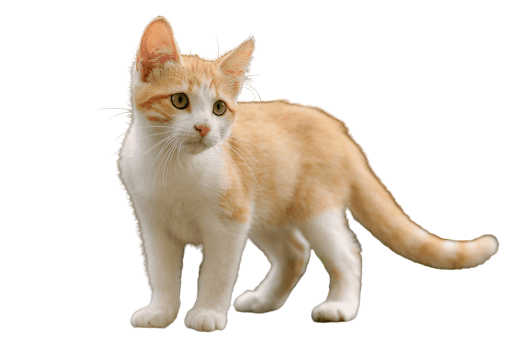 *Giống nhau:
-Đều thuộc nhóm gia súc có 4 chân
-Đều là động vật nuôi trong gia đình
-Đẻ con
*Khác nhau:
-Tiếng kêu
-Chân mèo có vuốt nhọn và sắc lên có thể leo trèo được
-Đuôi mèo dài
1 số con vật nuôi khác trong gia đình
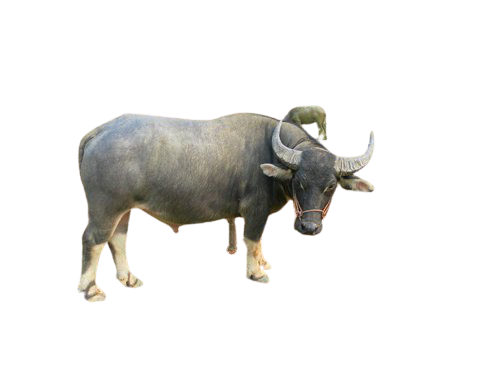 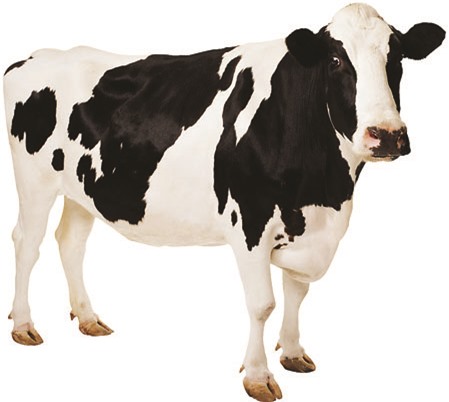 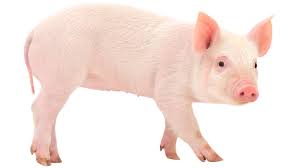 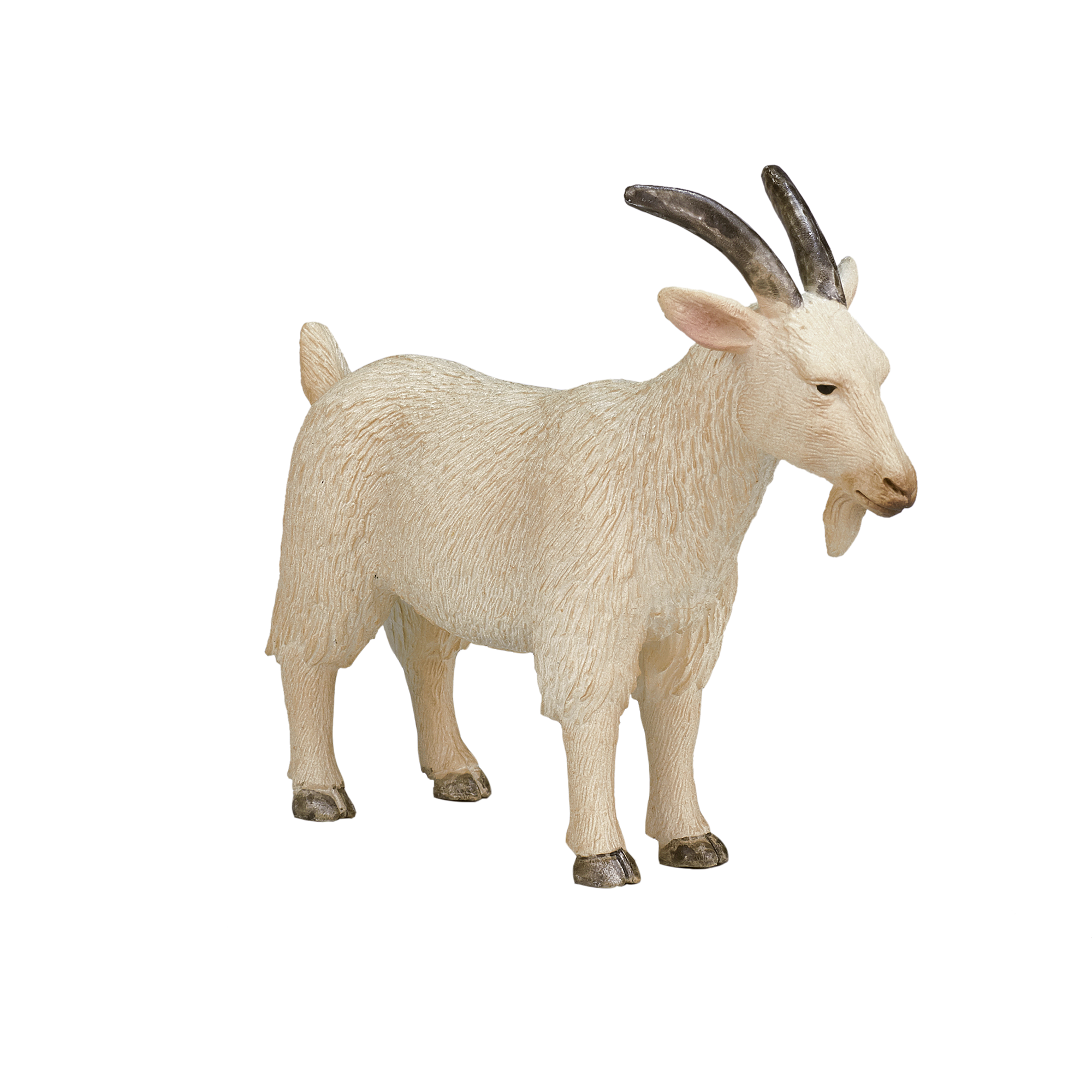 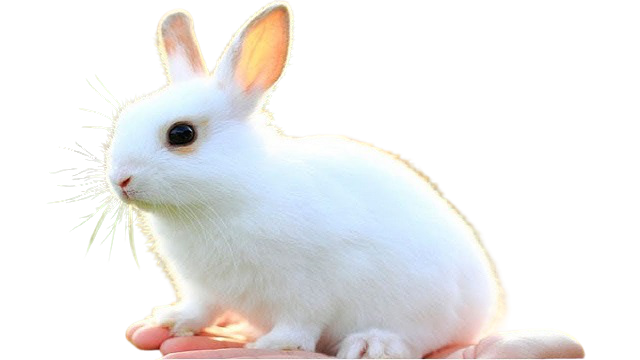 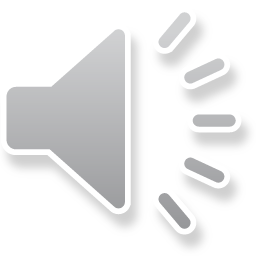 Trò chơi
Đoán bóng con vật
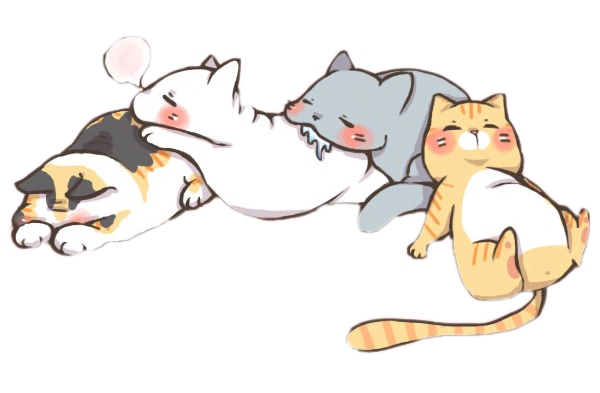 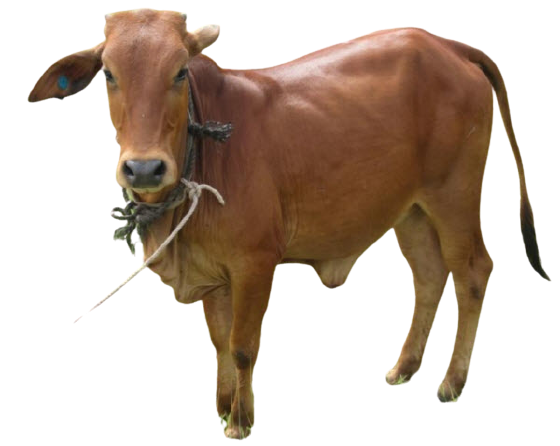 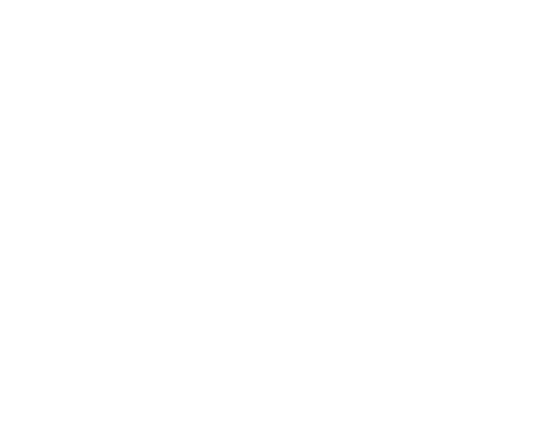 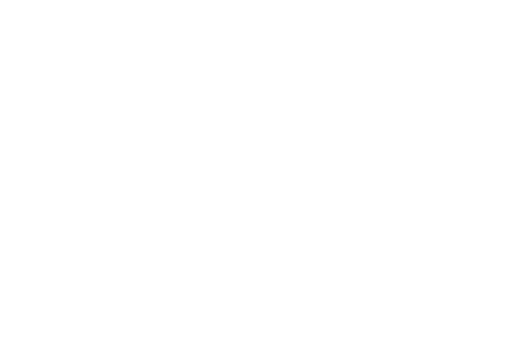 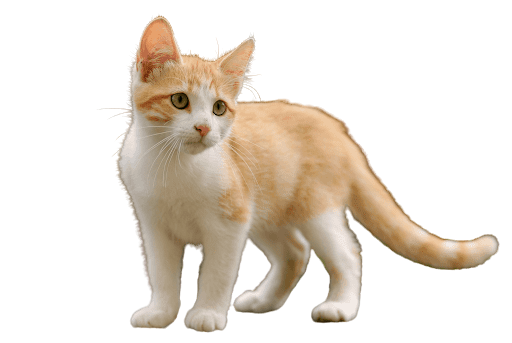 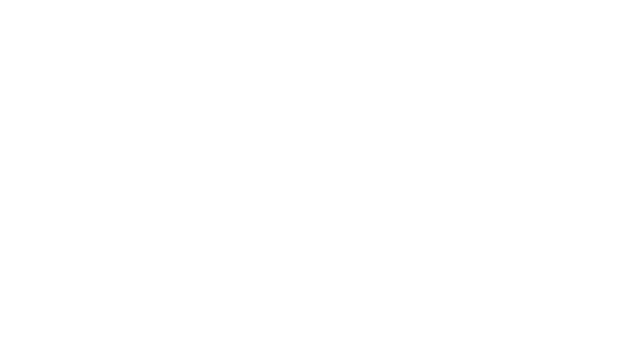 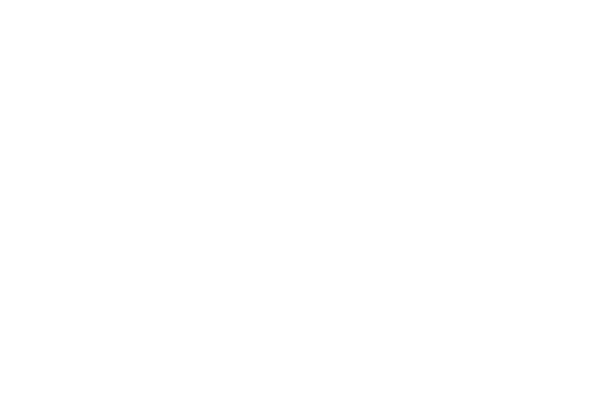 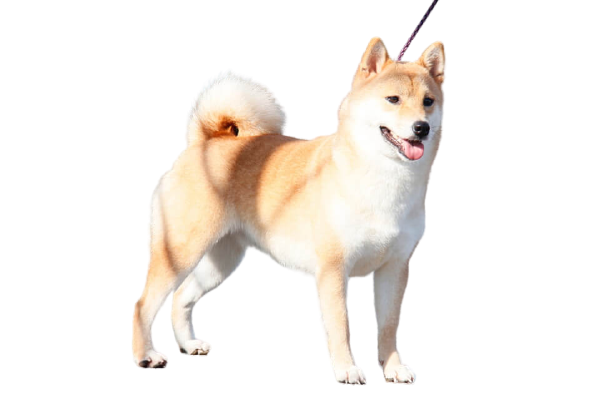 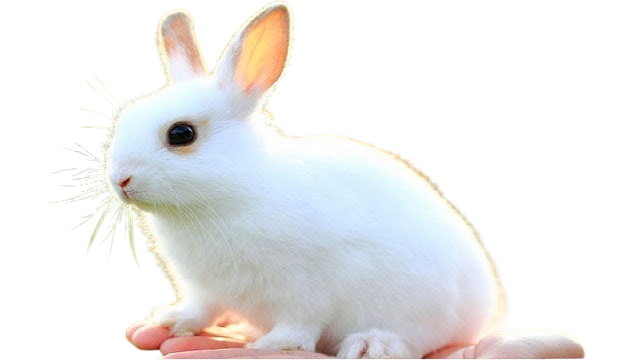 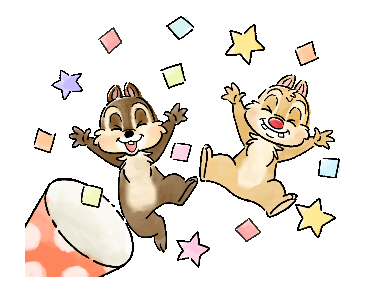 Trò chơi
Nhìn nhanh nối đúng
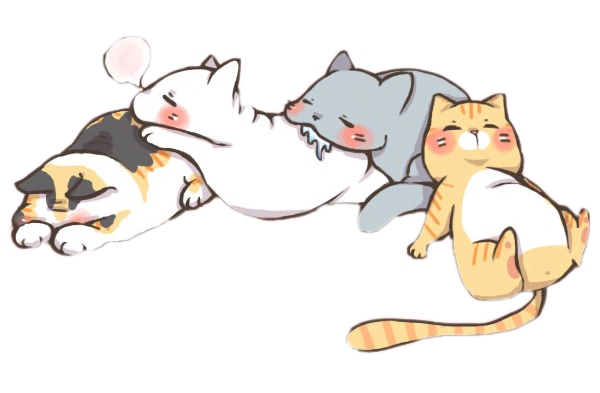 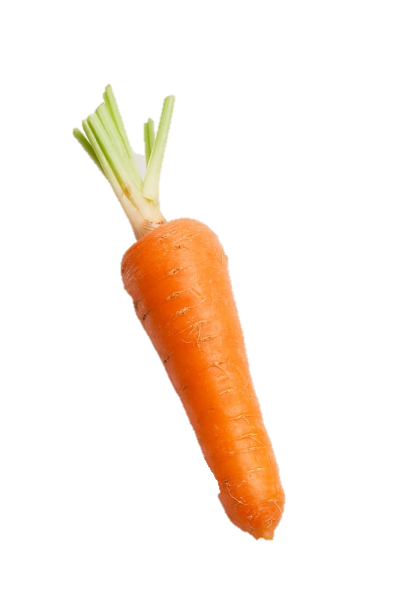 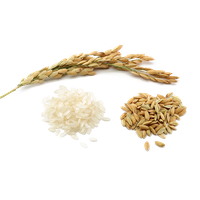 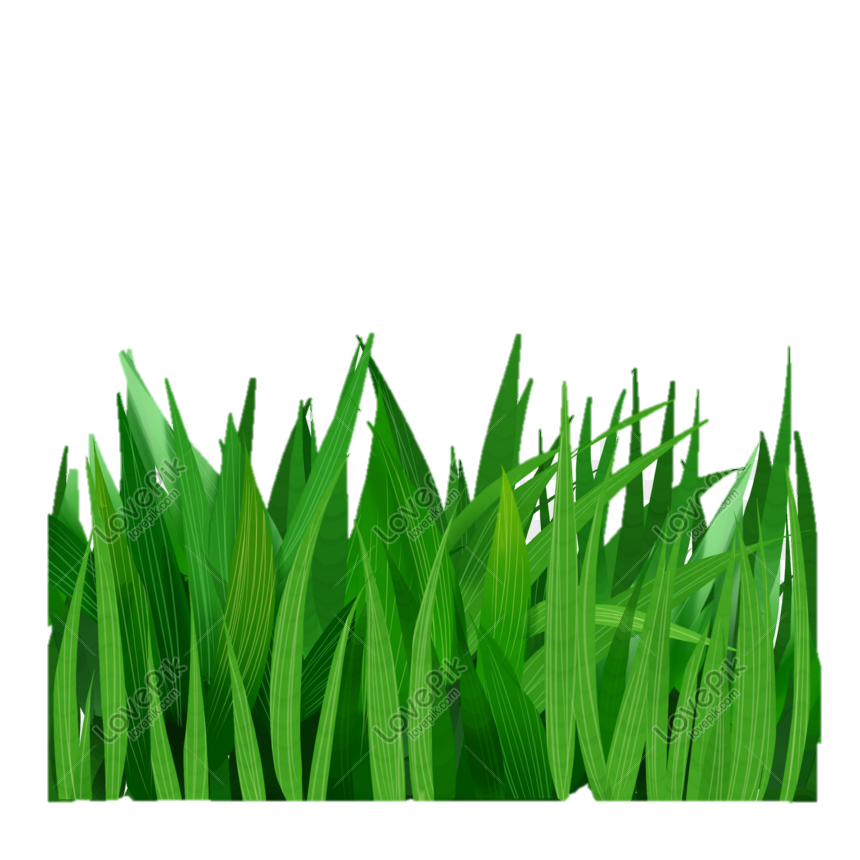 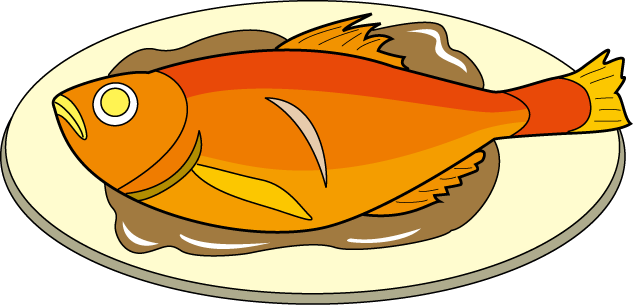 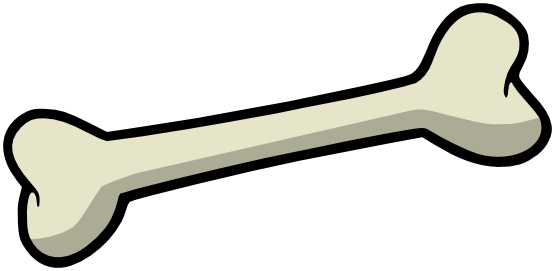 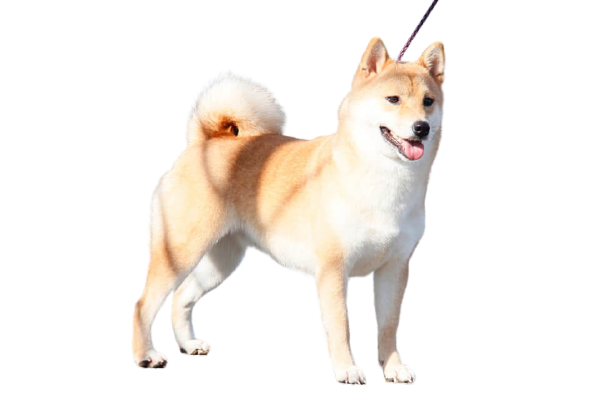 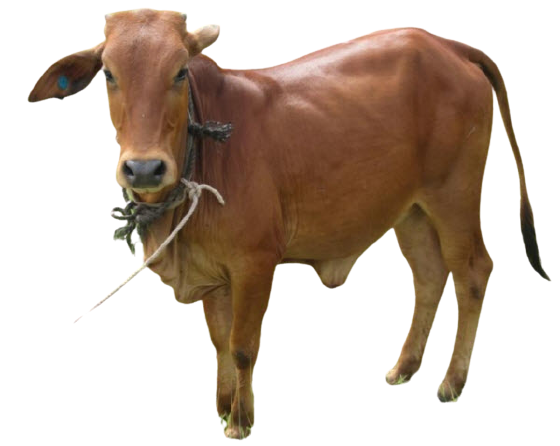 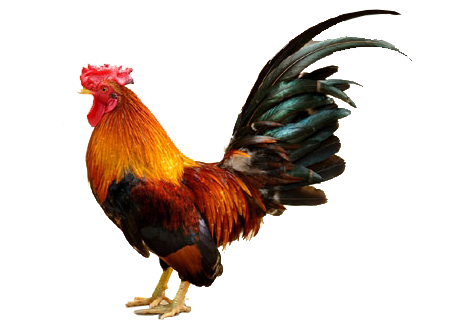 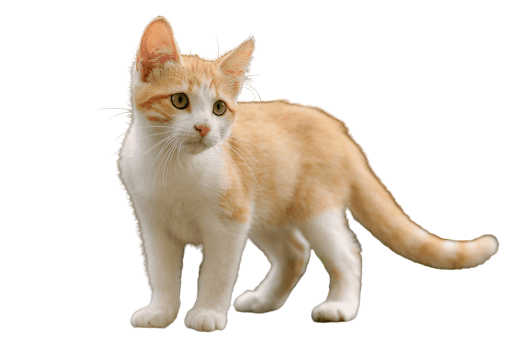 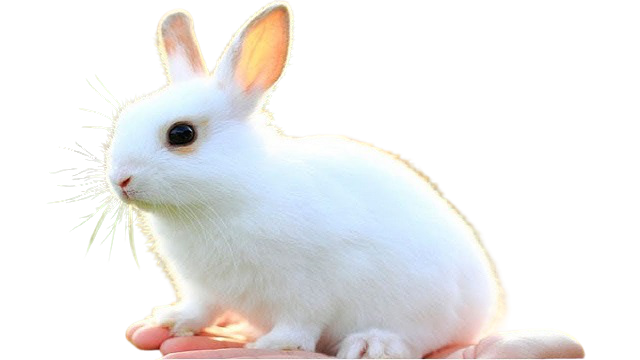 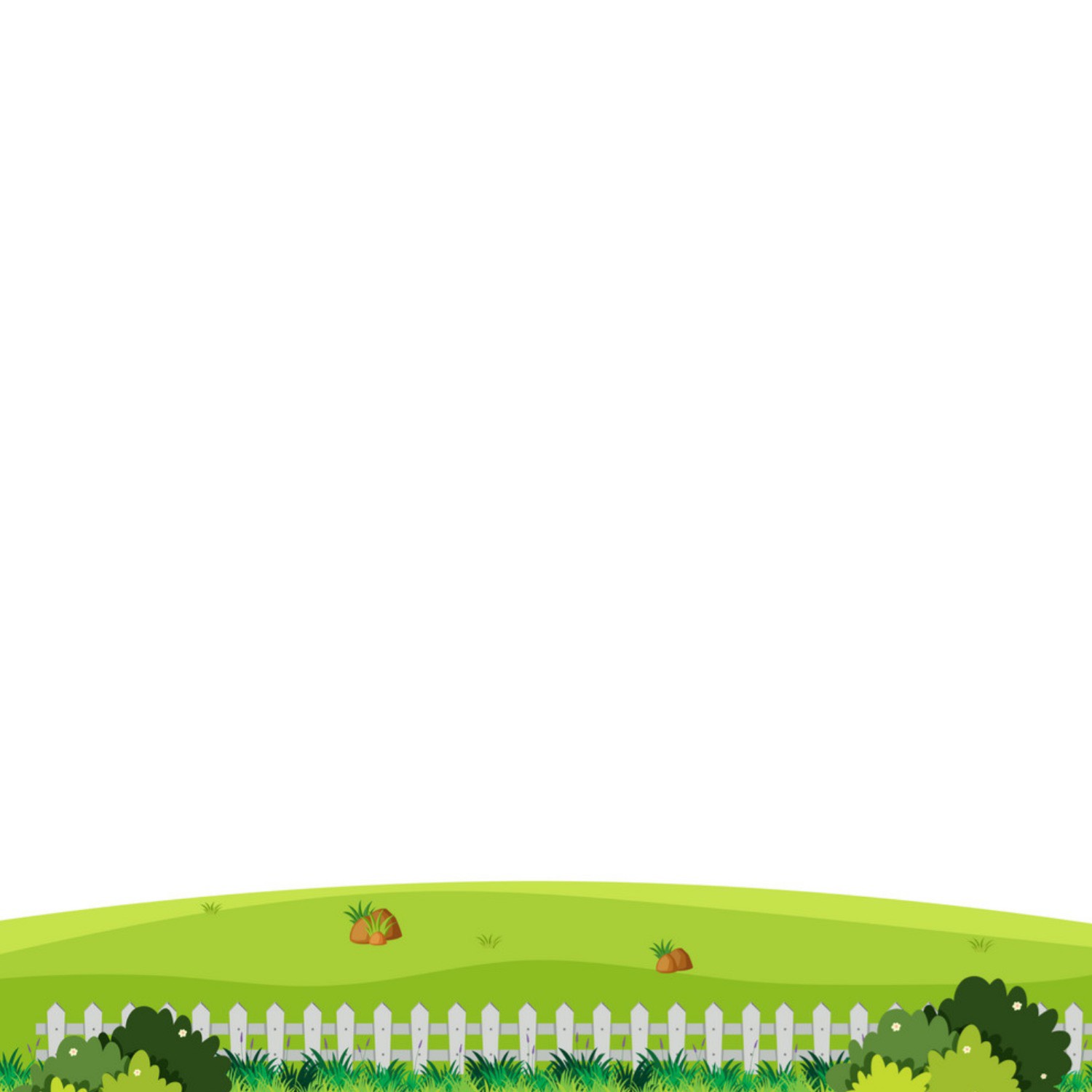